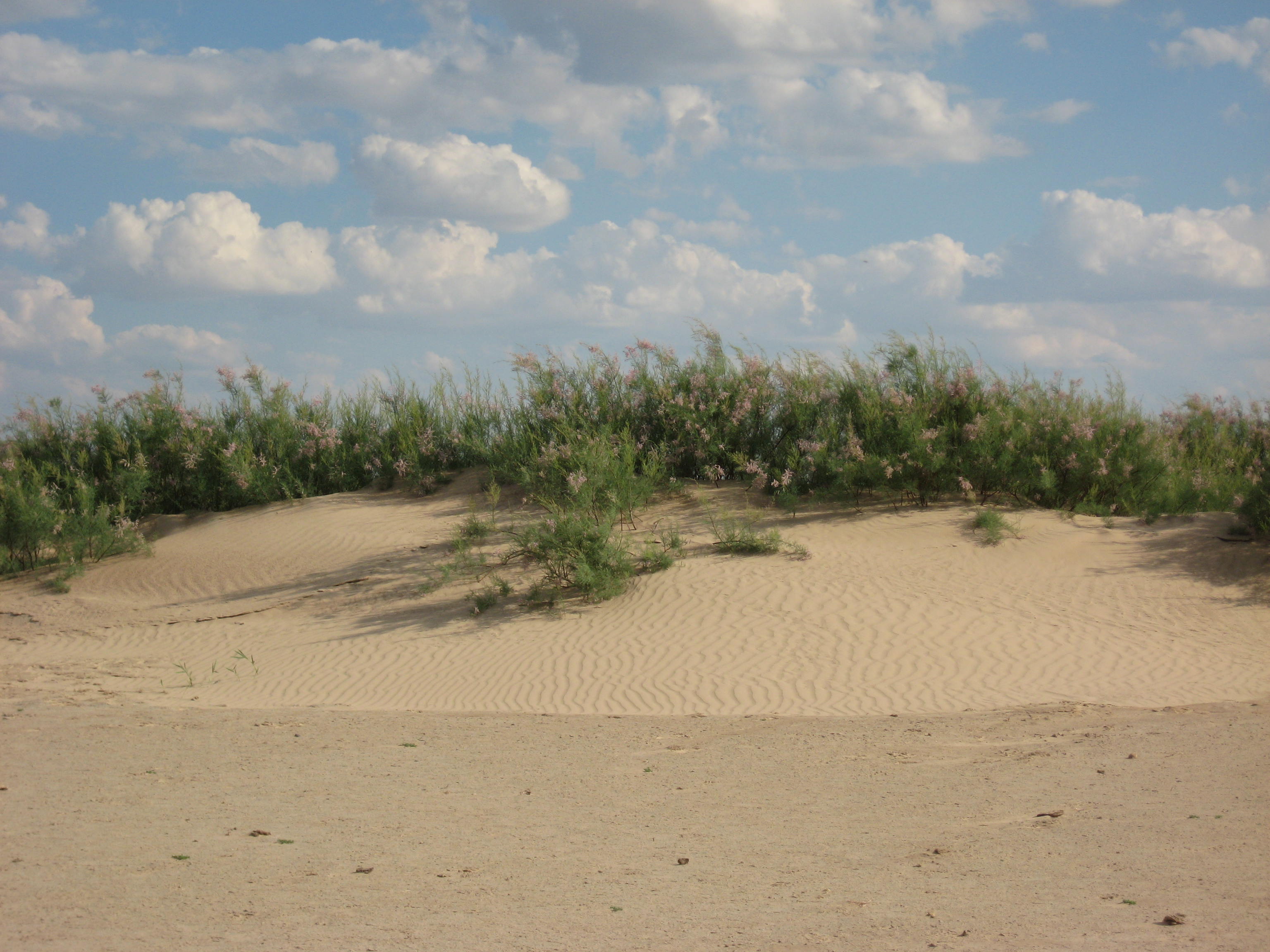 ИСТОРИЯ  И  СОВРЕМЕННОСТЬ 
ЛЕСНЫХ МЕЛИОРАЦИЙ В СЕВЕРНОМ ПРИКАСПИИ
Кулик Константин Николаевич,
академик РАН, доктор сельскохозяйственных наук, профессор,
 заслуженный деятель науки РФ и Республики Калмыкия, 
ФГБНУ «ФНЦ агроэкологии РАН»
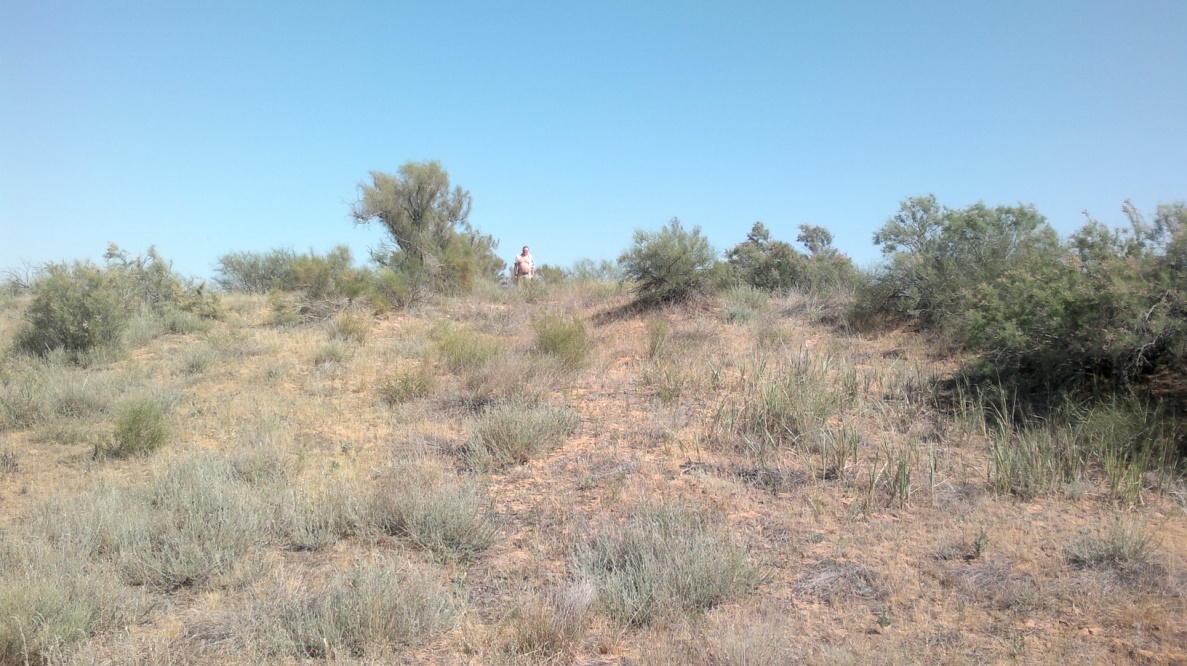 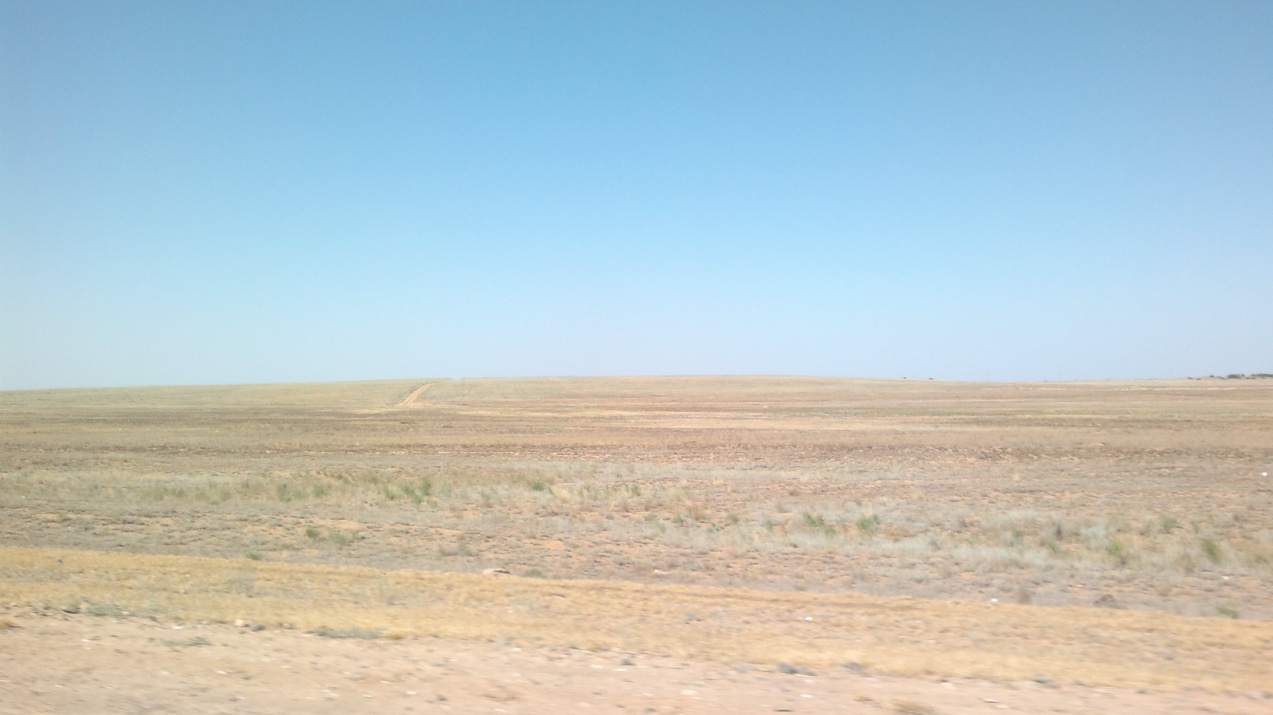 2. Астраханские пески. Урочище Тугай Худук.
Насаждения саксаула чёрного. Посадка начала 60-х годов XX века.
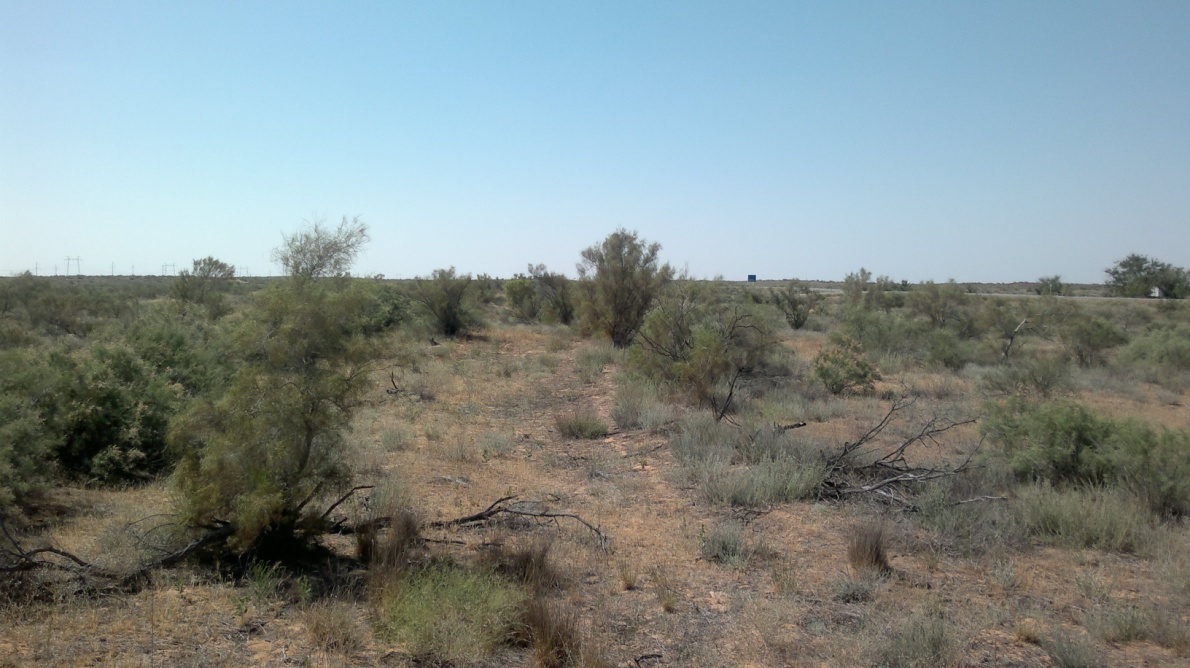 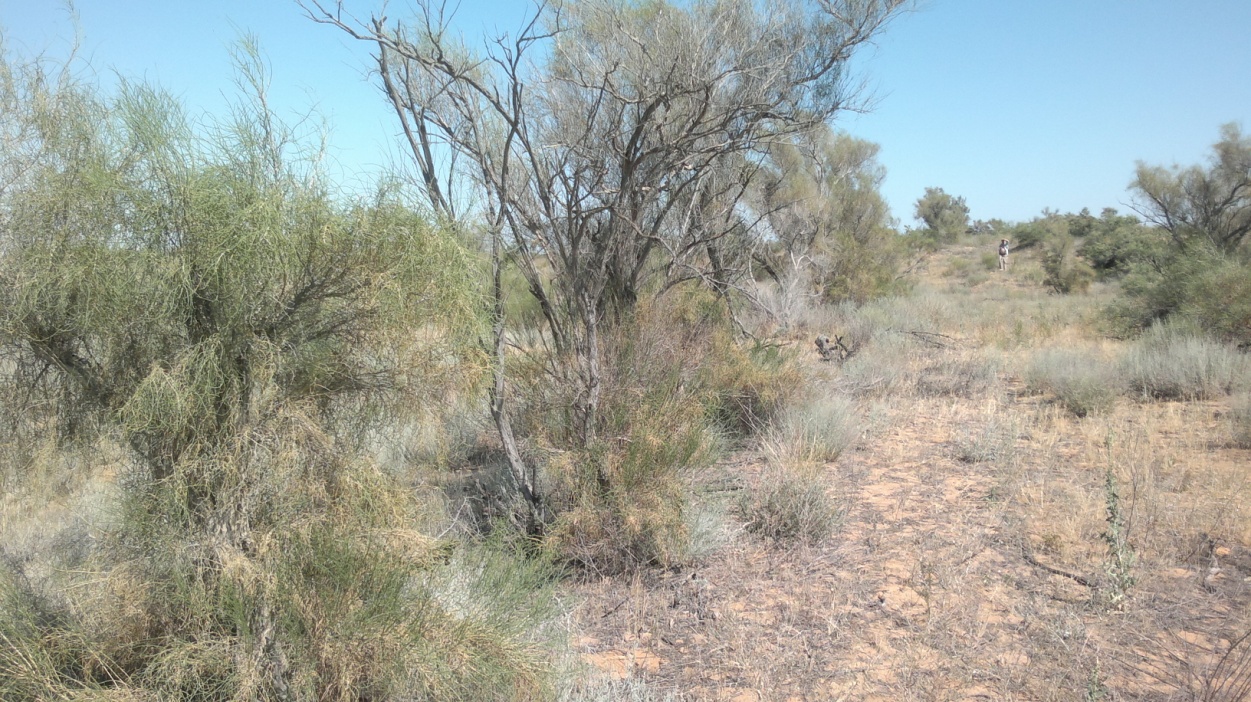 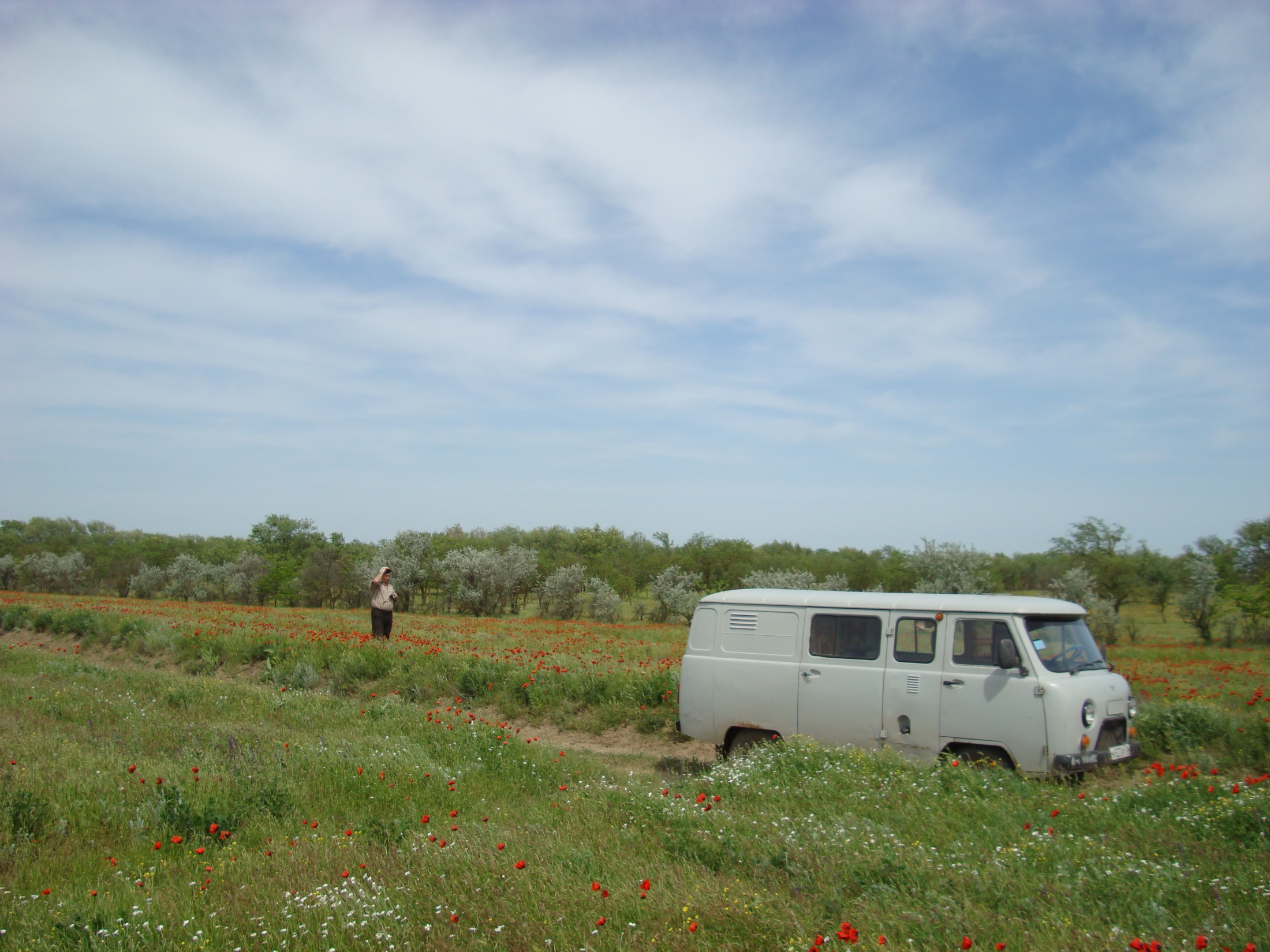 3. Лесонасаждения на Бажиганских песках из робинии лжеакации, вяза мелколистного,  лоха узколистного. Посадки 60-70 гг. XX века.
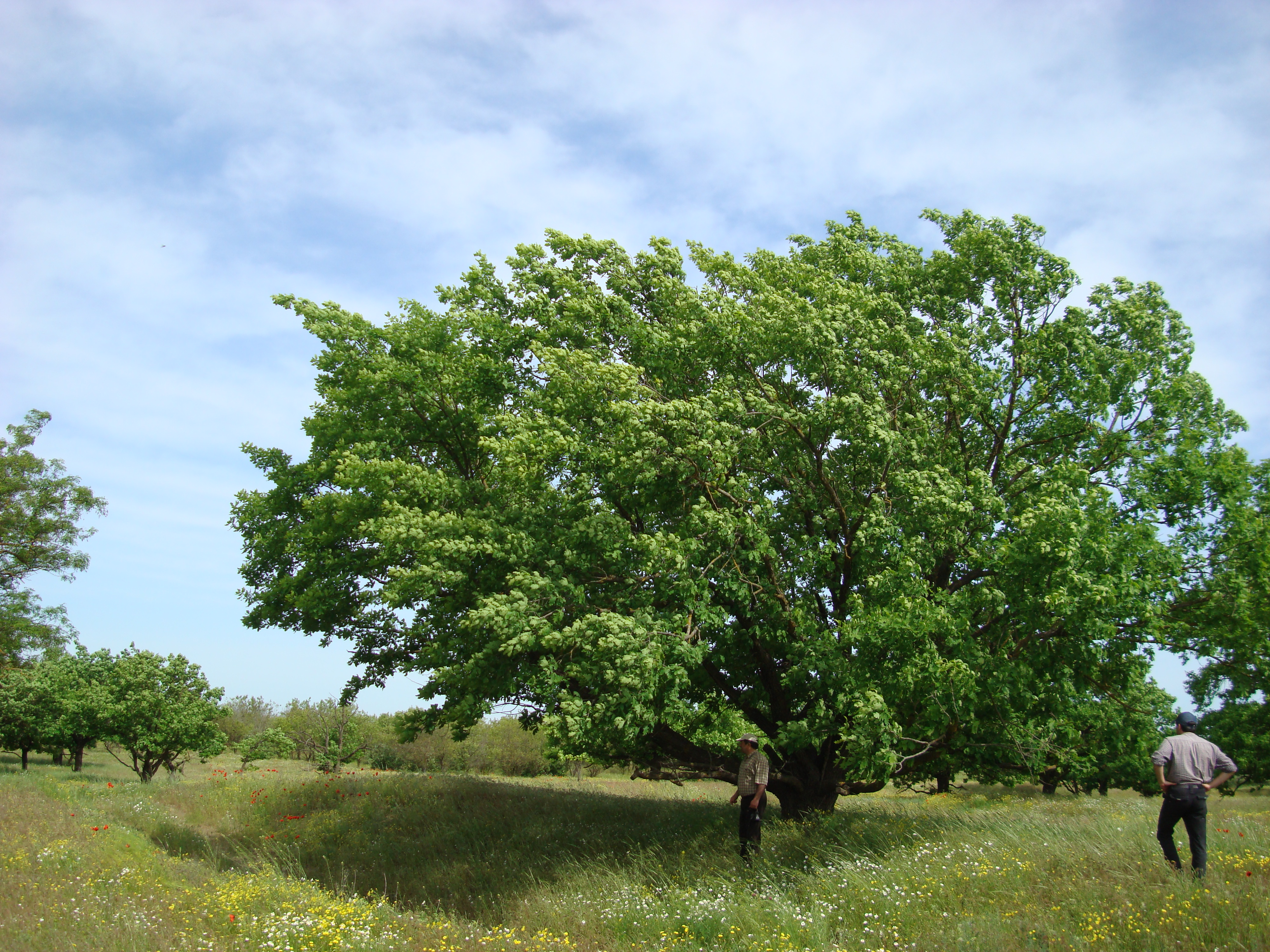 4. Лесонасаждения на Терских песках. Дуб черешчатый. Посадка 1924 г.
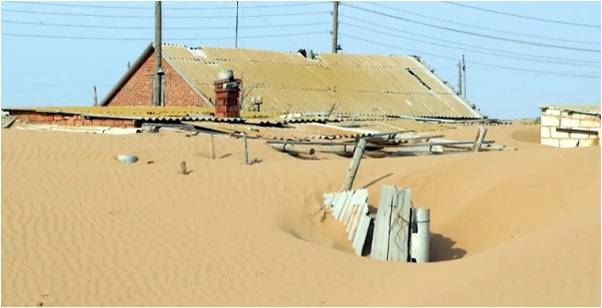 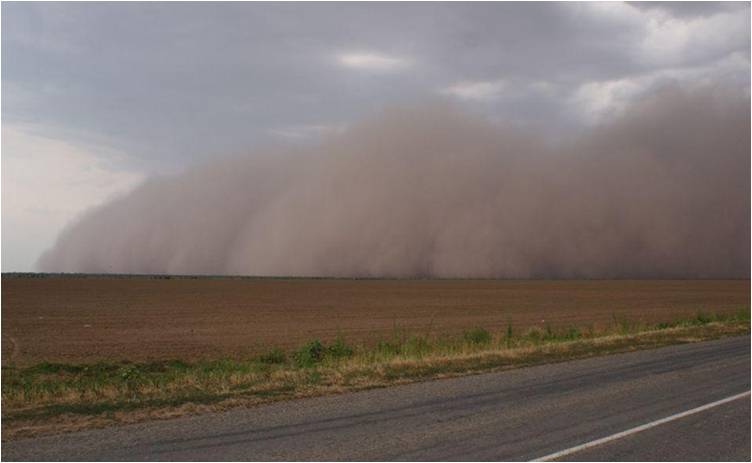 5. Опустынивание
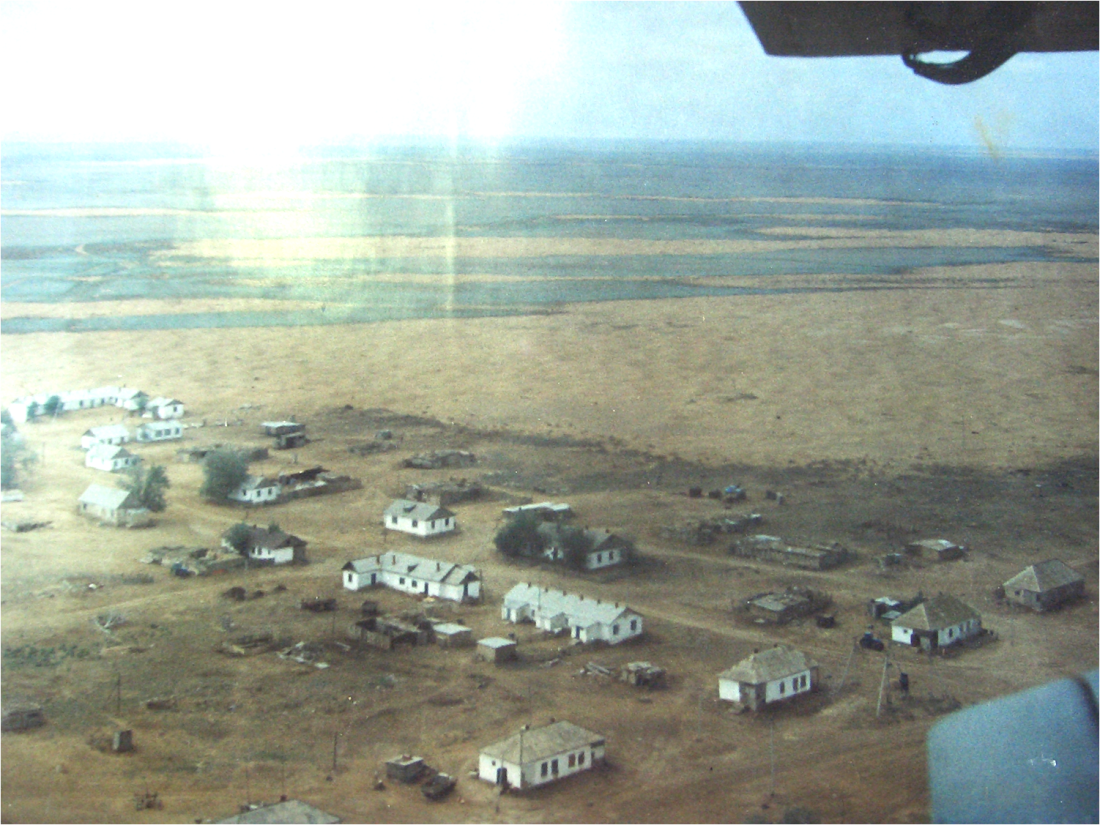 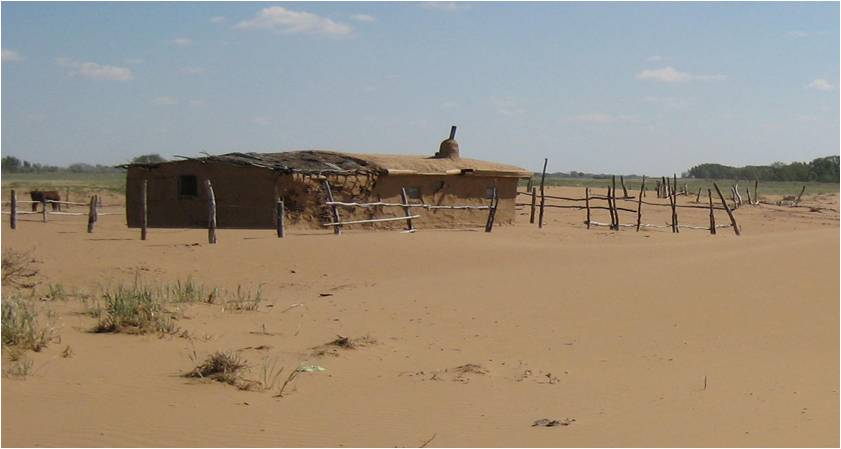 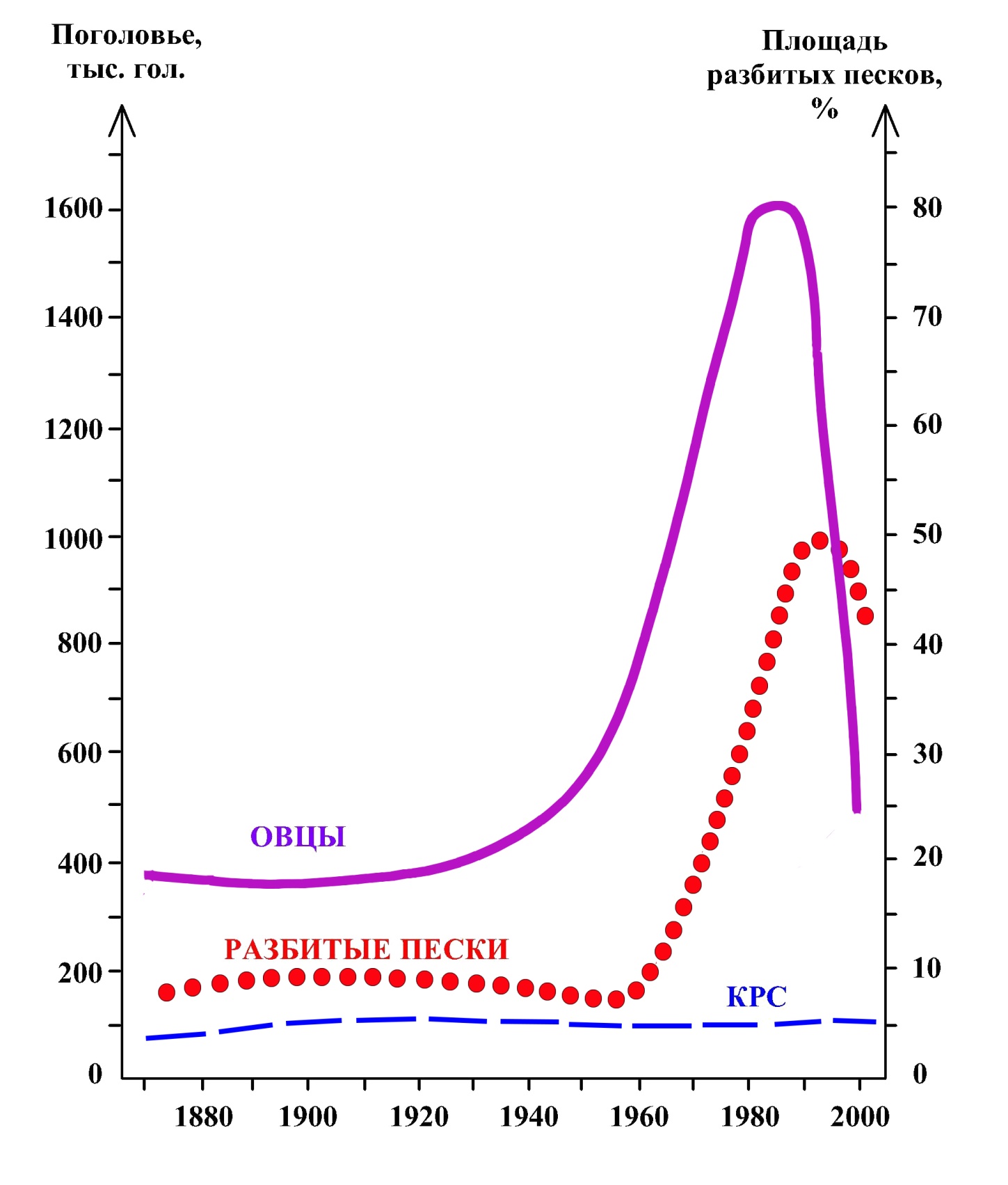 6. Динамика поголовья учтенного скота и площади разбитых песков на Черных  землях Калмыкии
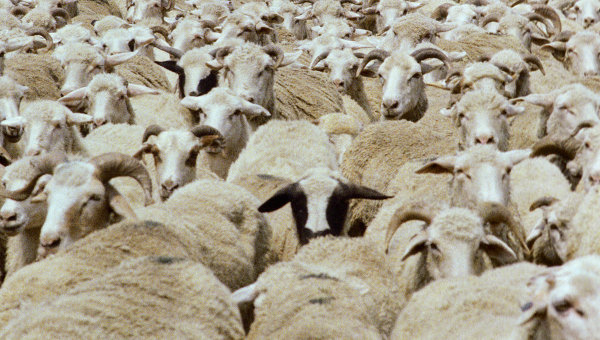 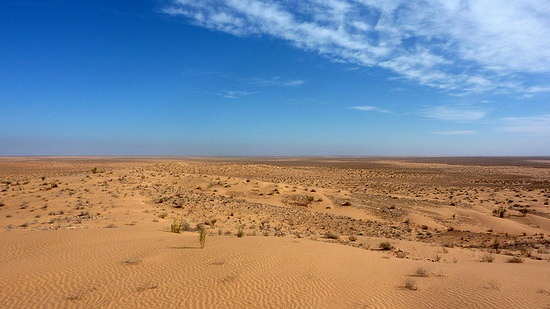 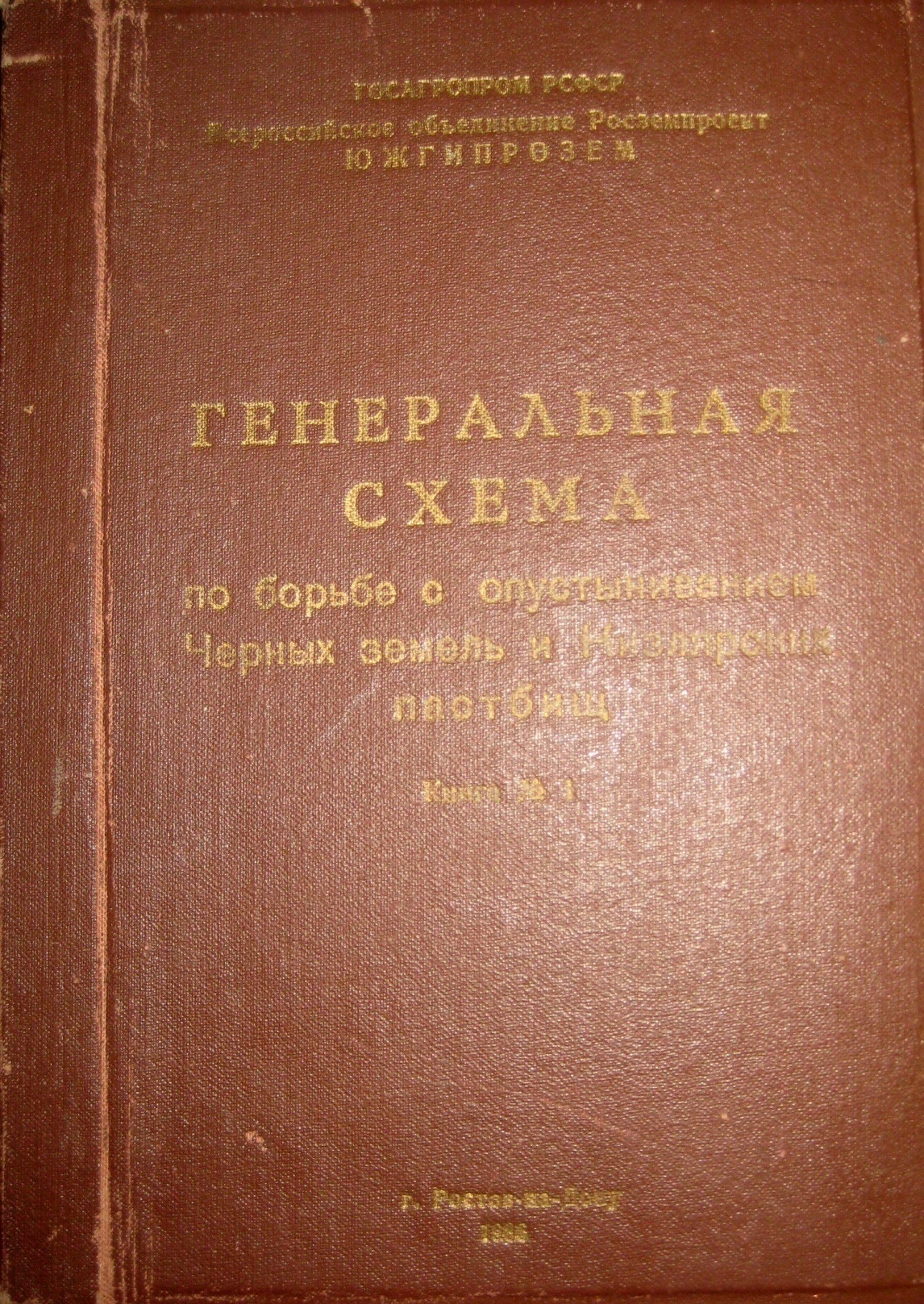 7. Генеральная схема по борьбе с опустыниванием Черных  земель и Кизлярских  пастбищ, 1986 г.
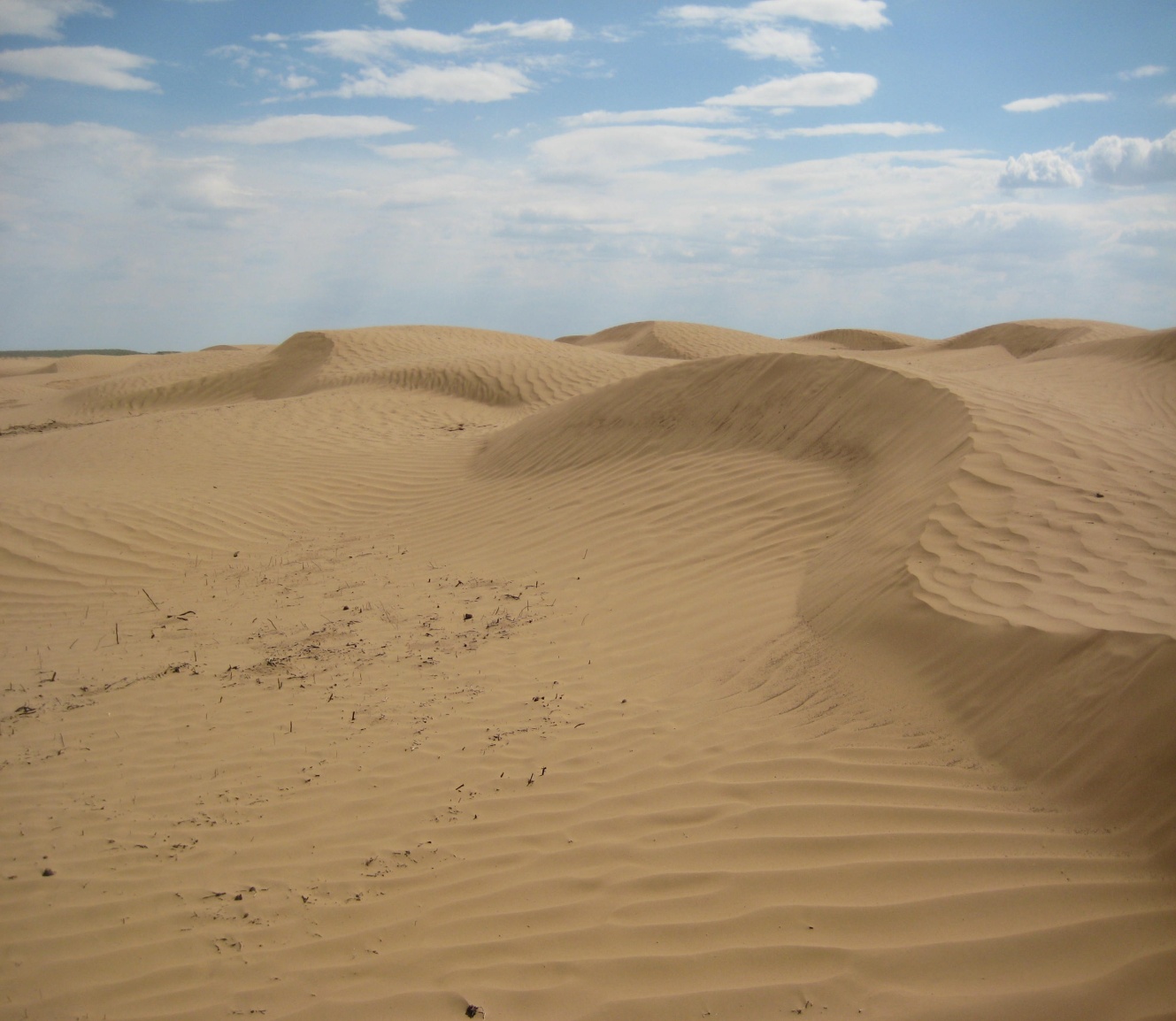 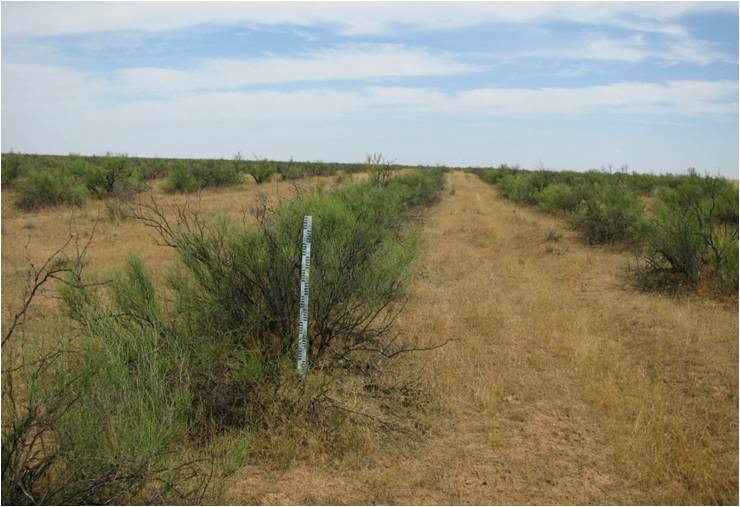 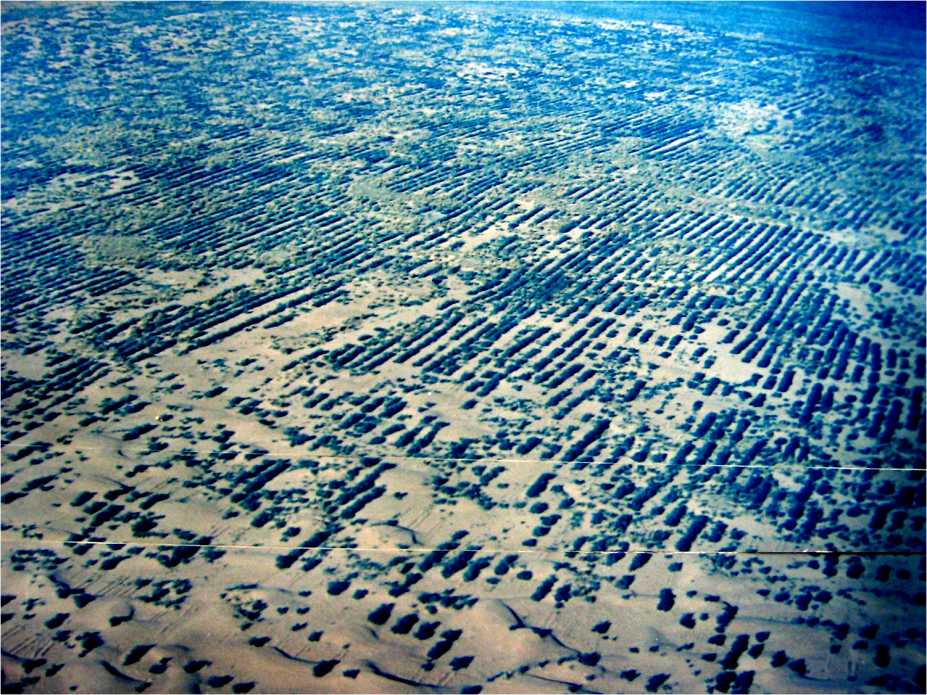 8.Эволюция закрепленных опустыненных территорий в продуктивные пастбища на Черных землях
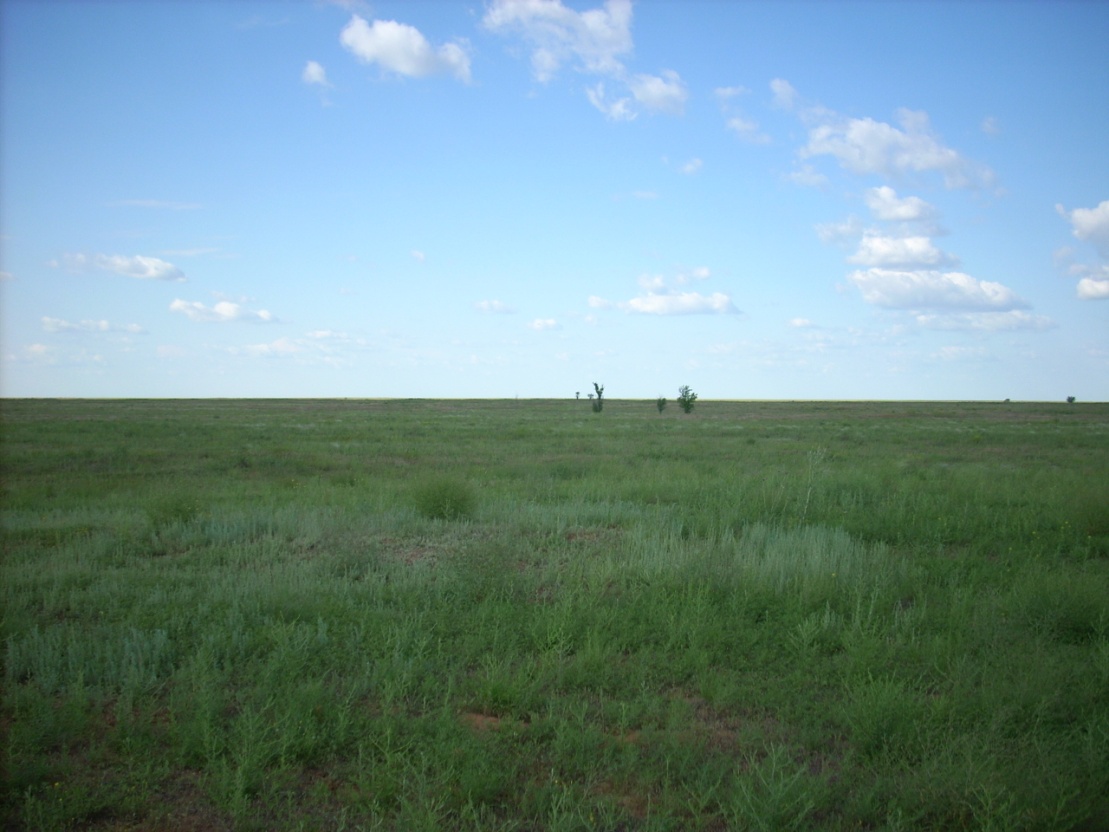 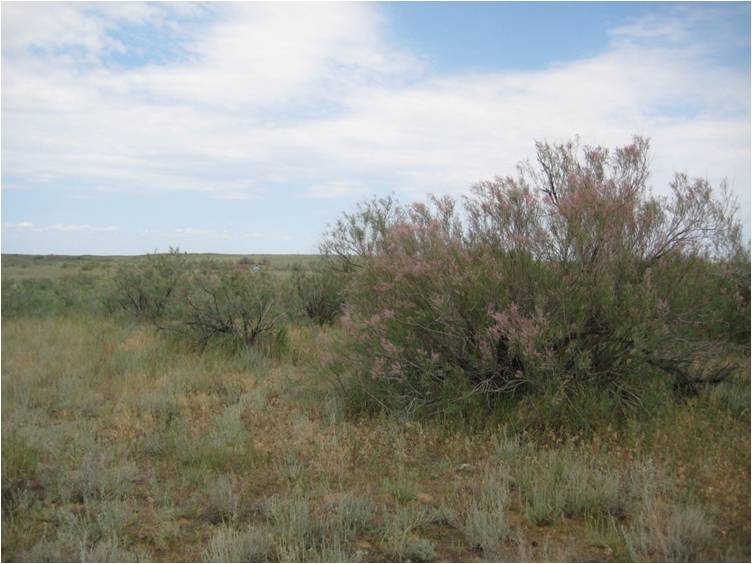 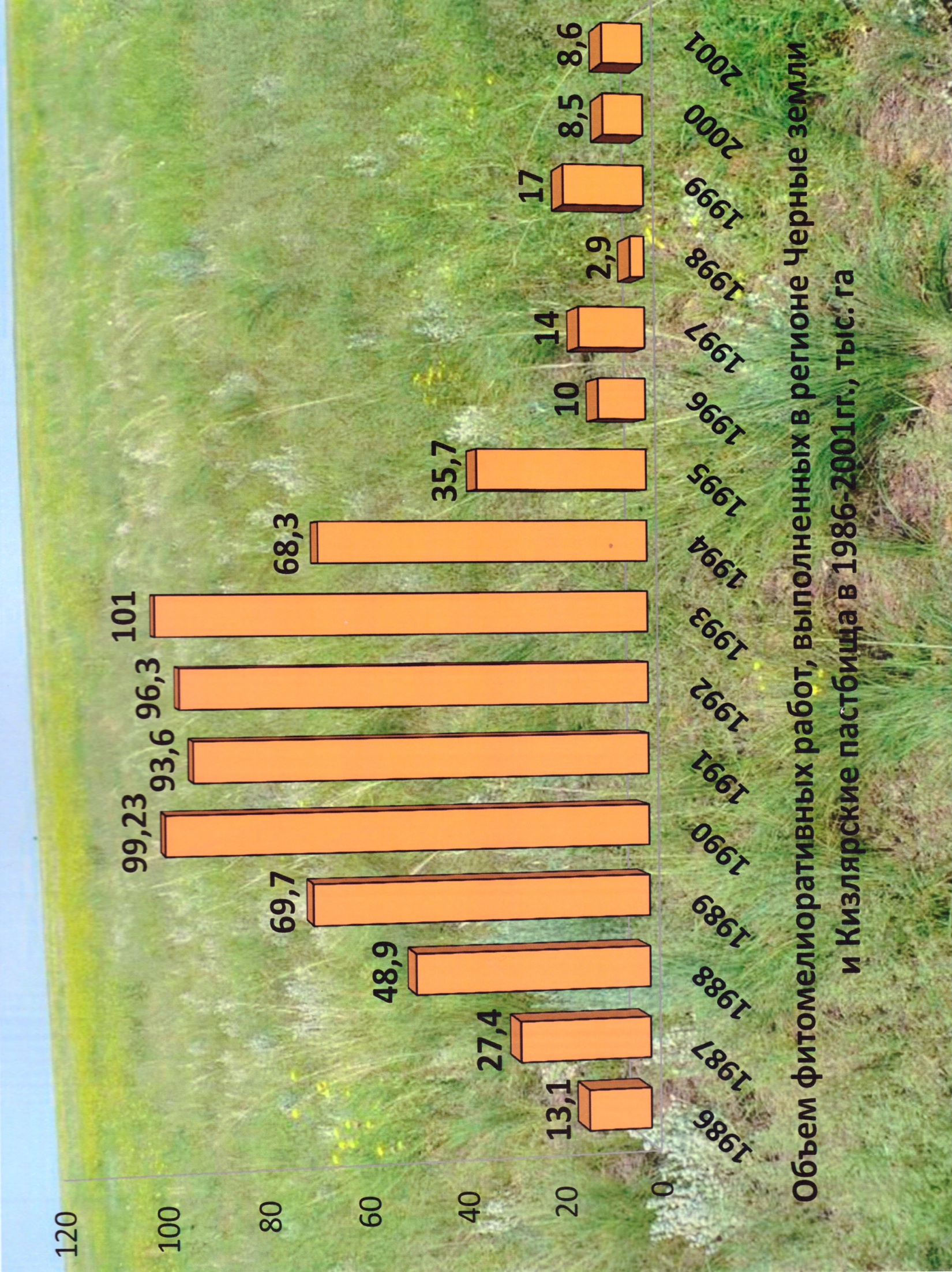 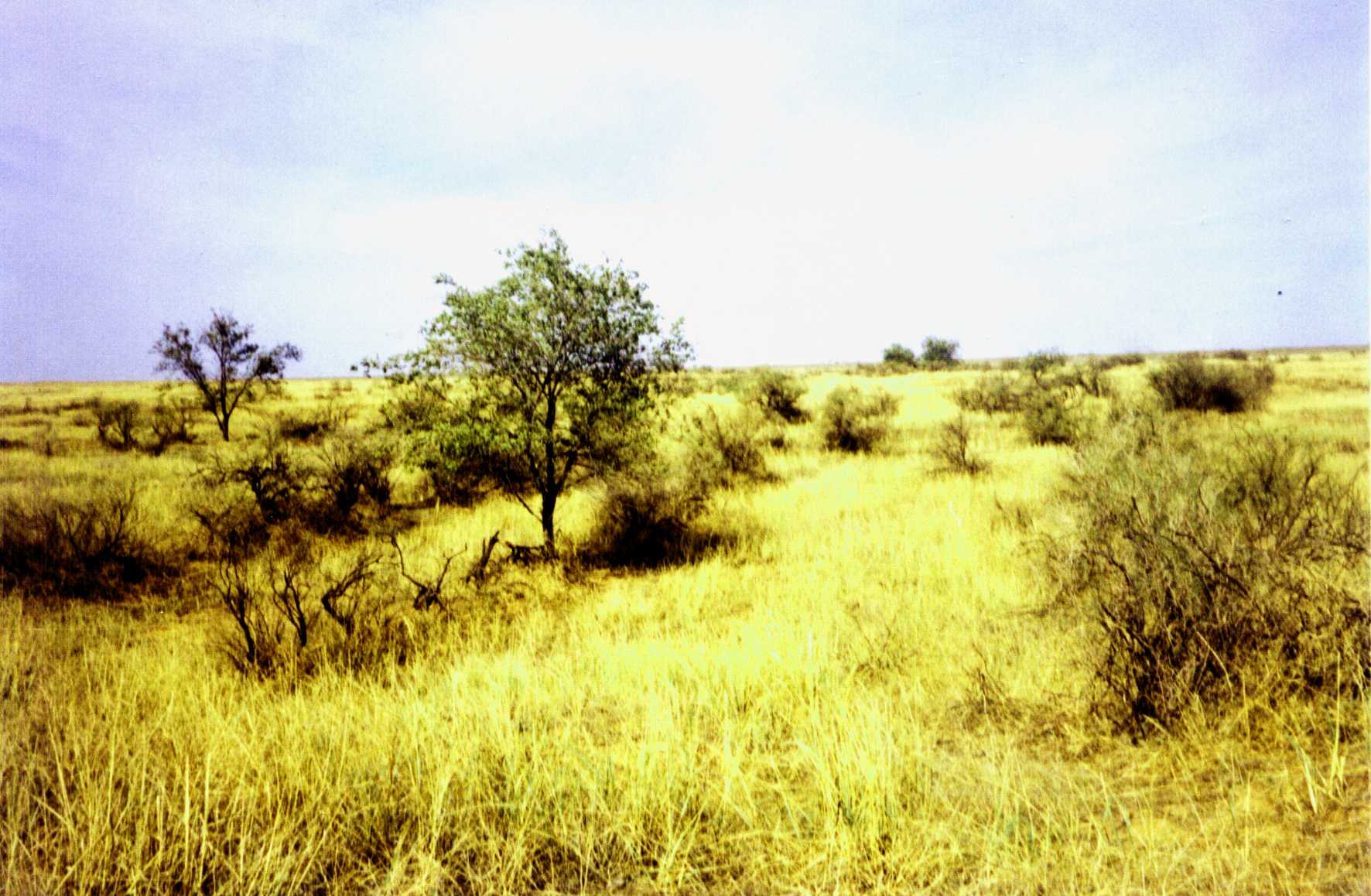 9. Лесопастбища «саванного» типа созданные в конце 80-х гг. XX века на Черных землях по технологиям ВНИАЛМИ.
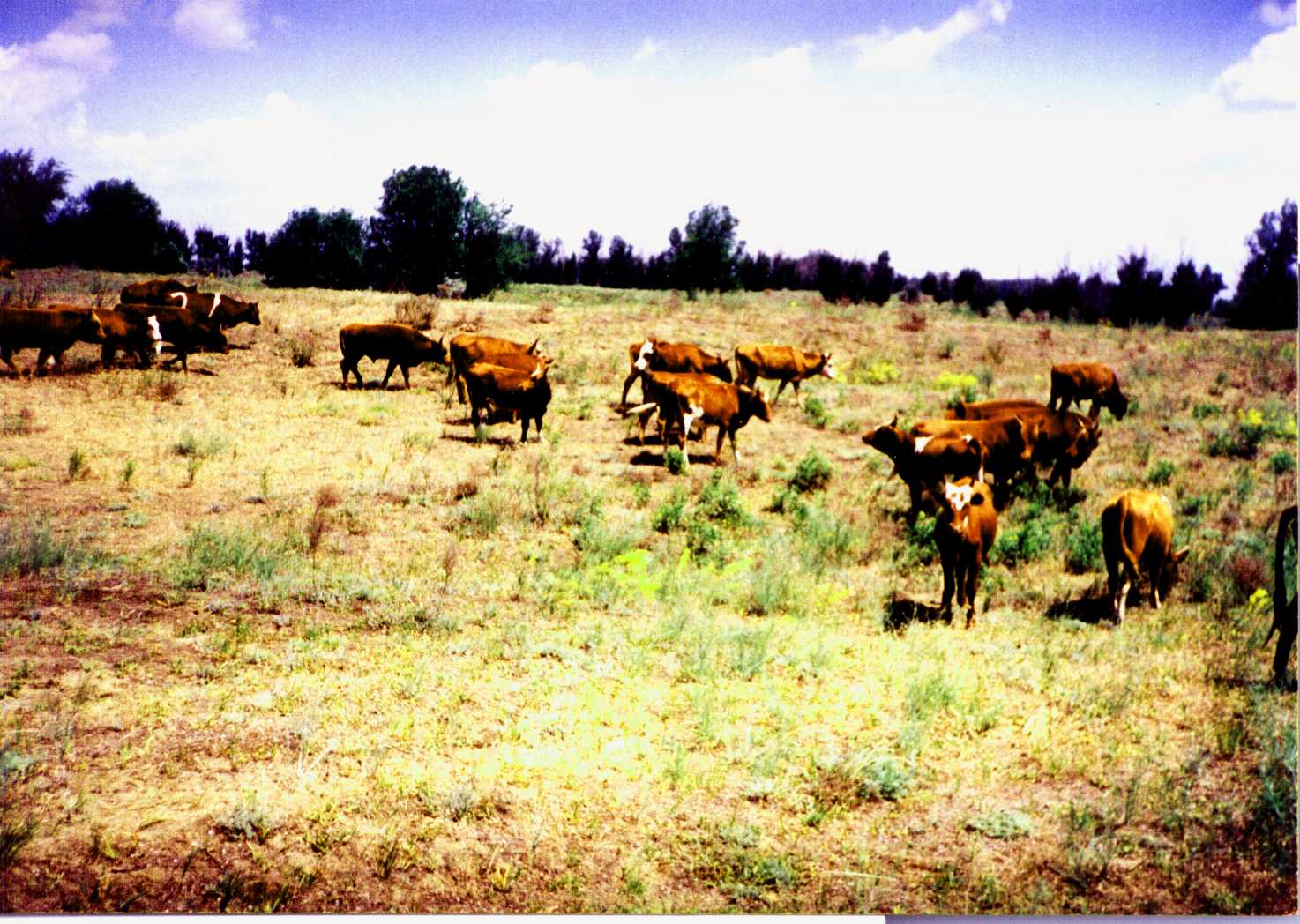 10. Лесопастбищный ландшафт в Ставропольском крае на Бажиганских песках. Посадки 60-70гг.
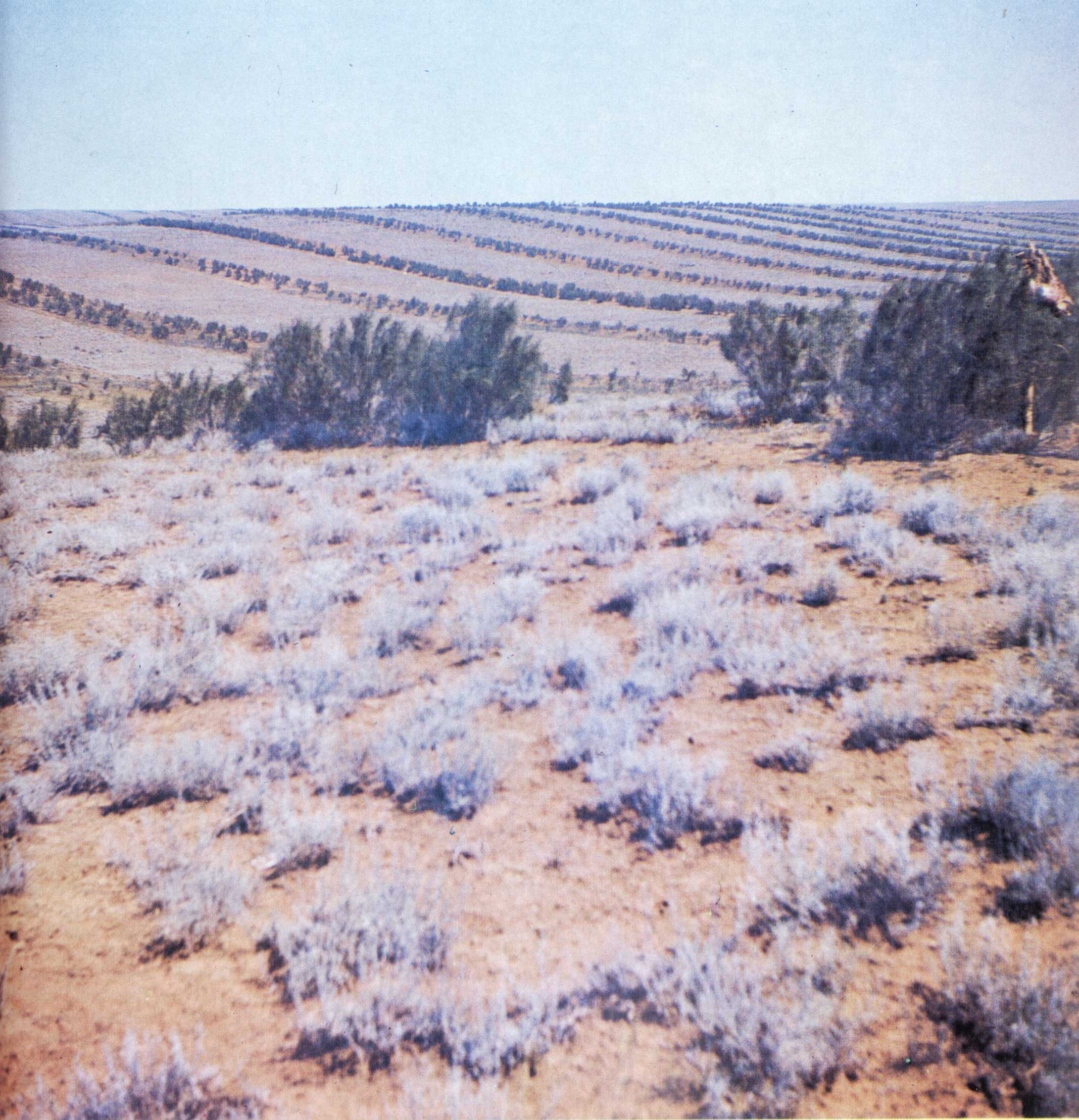 11. Астраханские пески. Харабалинский район. Лесопастбища с пастбищезащитными лесными  полосами. Посадка 1972 г.
12. Динамика поголовья учтенного скота 
на Черных  землях Калмыкии
13. Пыльные бури на юге европейской части России в конце сентября 2020 года
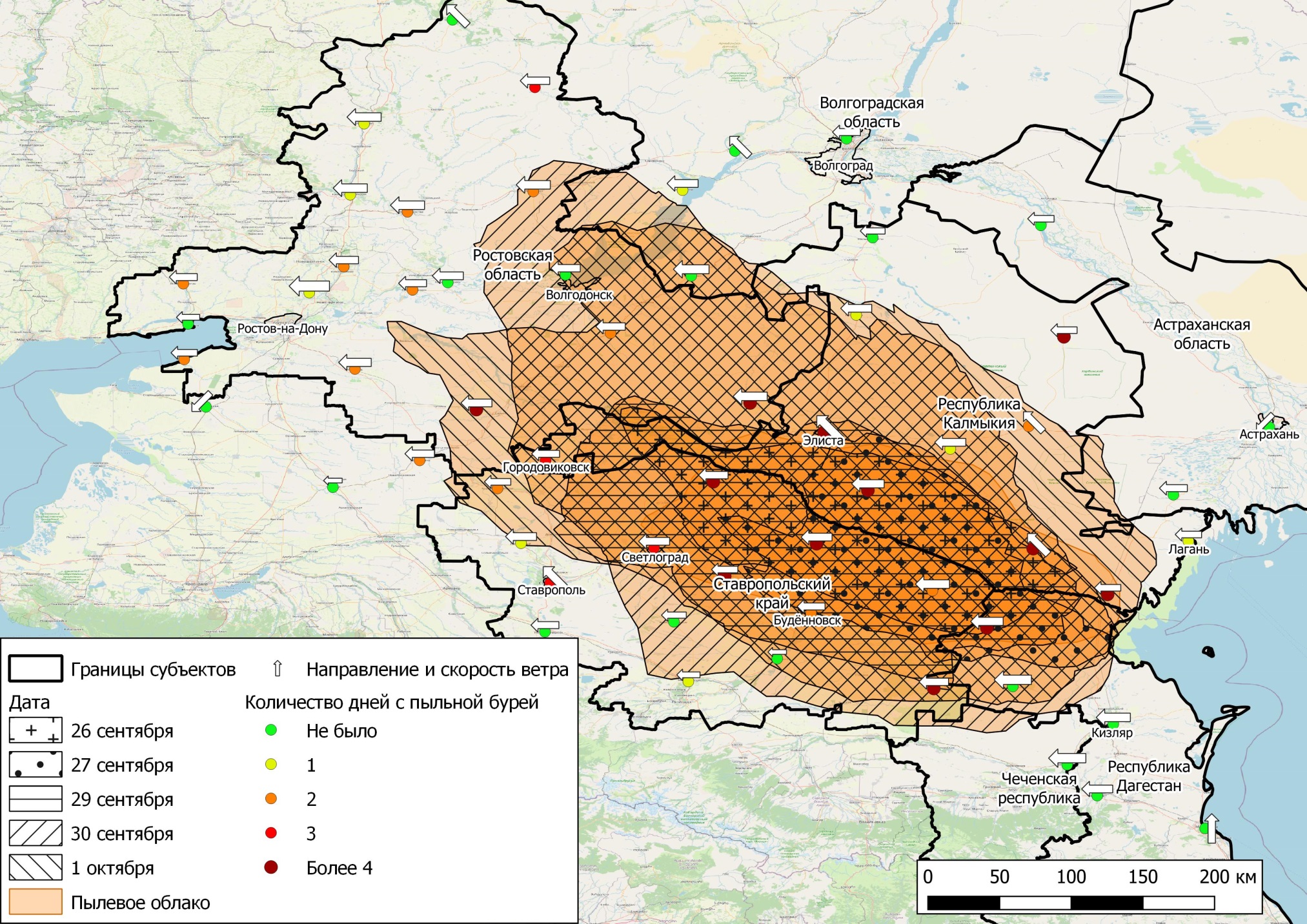 14
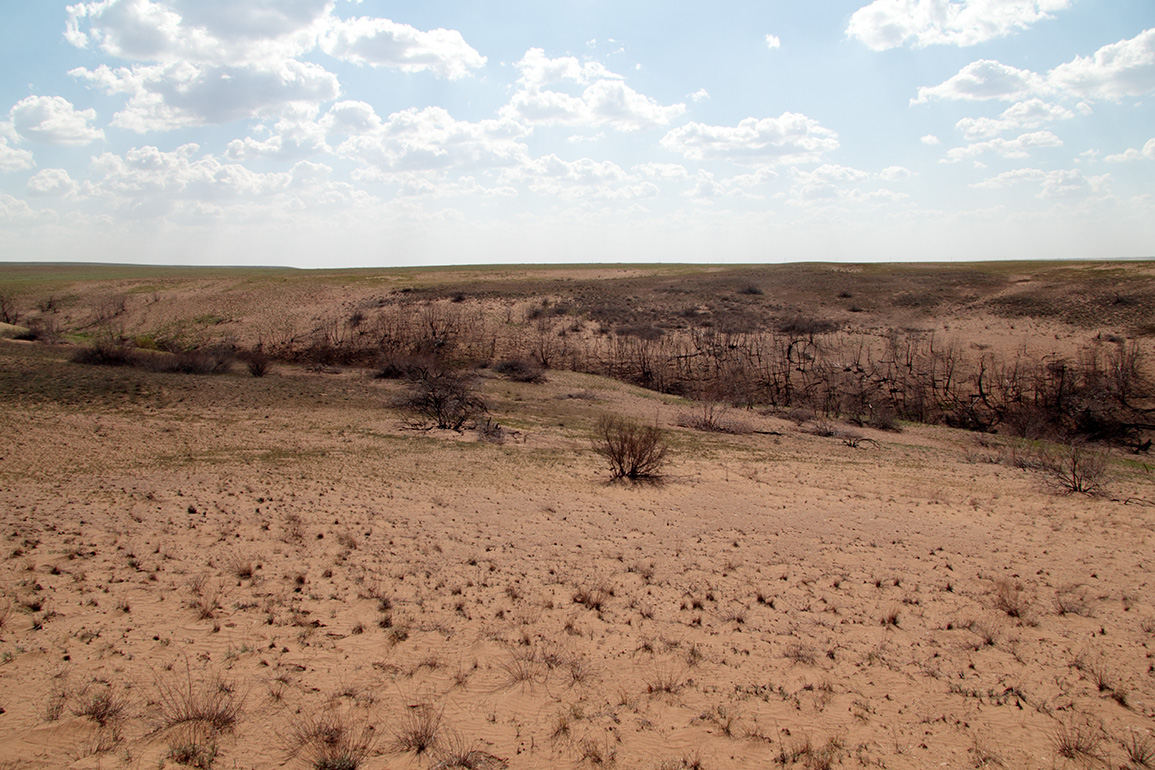 14. Количественные и качественные критерии 
оценки степени деградации и опустынивания пастбищ
Степень пораженной деградацией (опустыниванием) территории оценивалась:
1) по индексам деградации (ИД) В.И. Петрова:



где Sд – пораженная часть территории, га; S – общая площадь территории, га.
 2) по критериям экологического состояния (норма, риск, кризис и бедствие) Б.В. Виноградова;
3) на основе дешифрирования космических снимков и ГИС-технологий;
4) по нормализованному вегетативному индексу (NDVI):

	


где NIR – отражение в ближней инфракрасной области спектра; RED – отражение в красной области спектра.
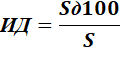 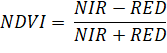 15
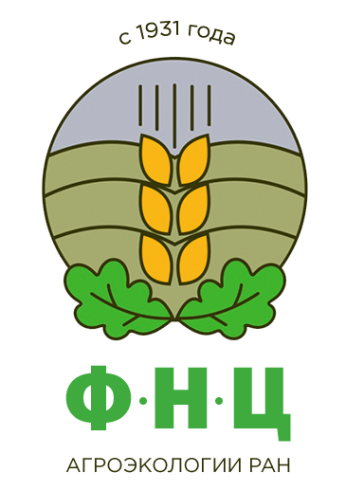 ФНЦ агроэкологии РАН
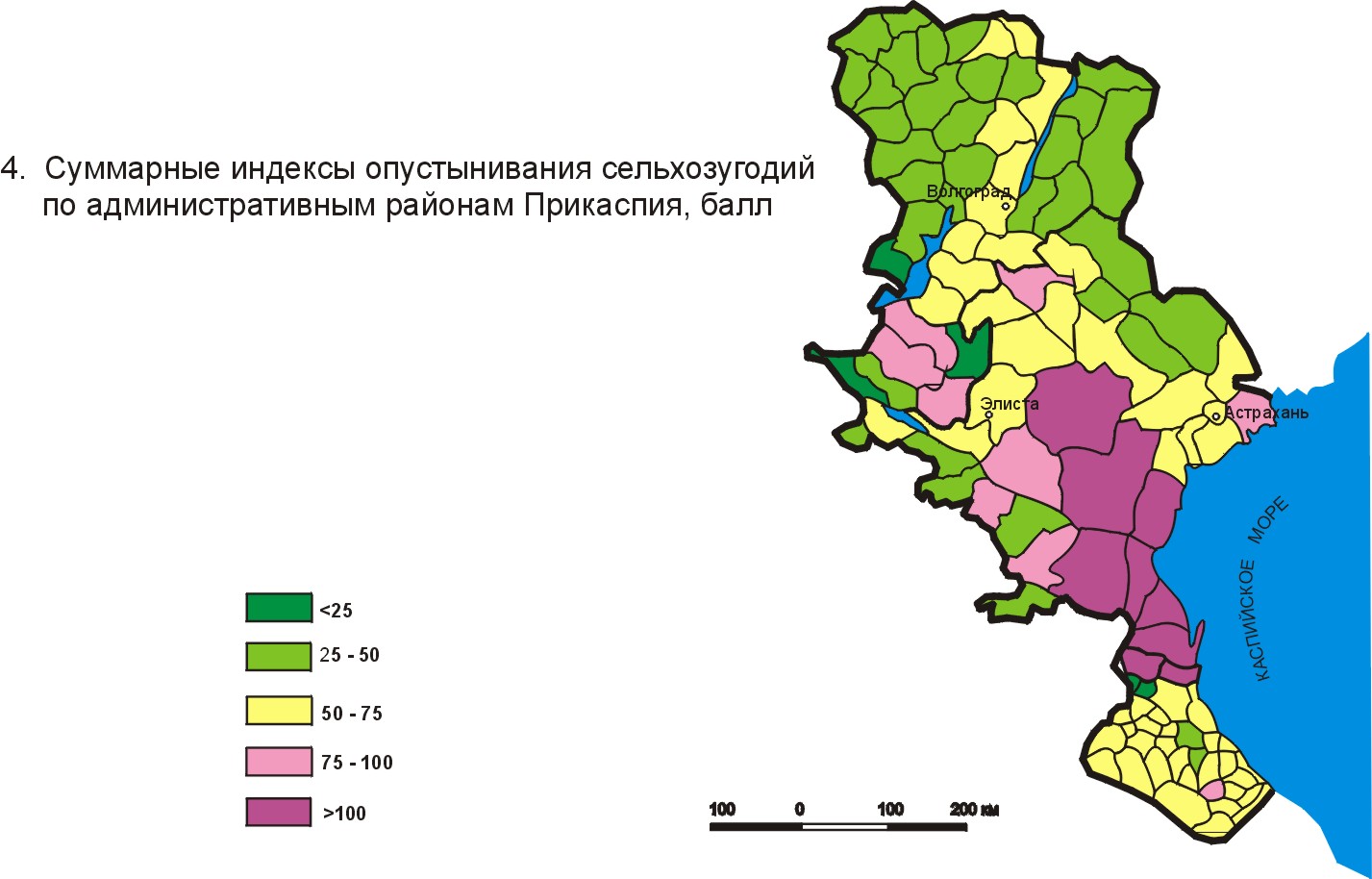 15.
16. Суммарные индексы деградации пастбищ
Площадь и формы опустынивания пастбищ, тыс. га
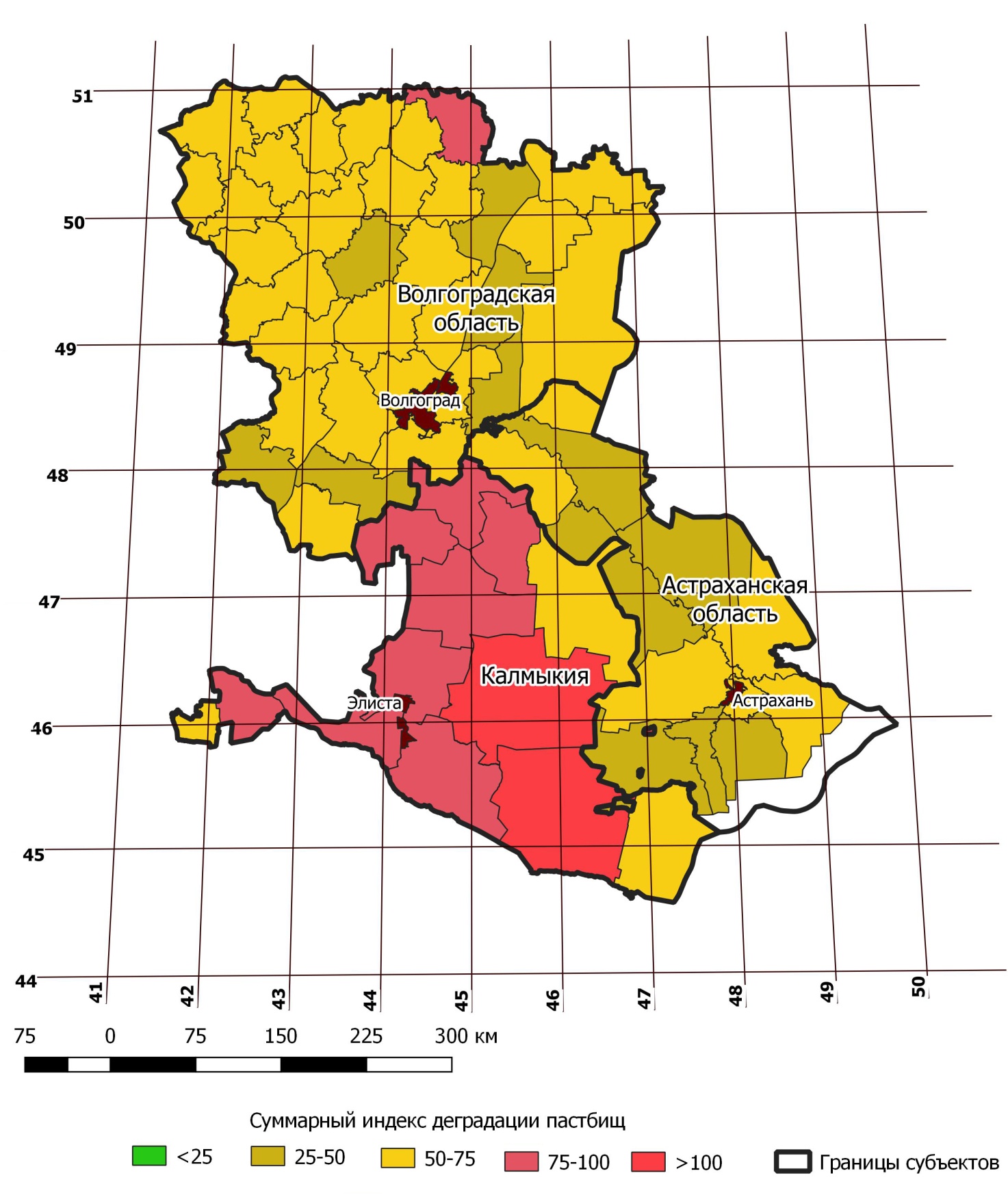 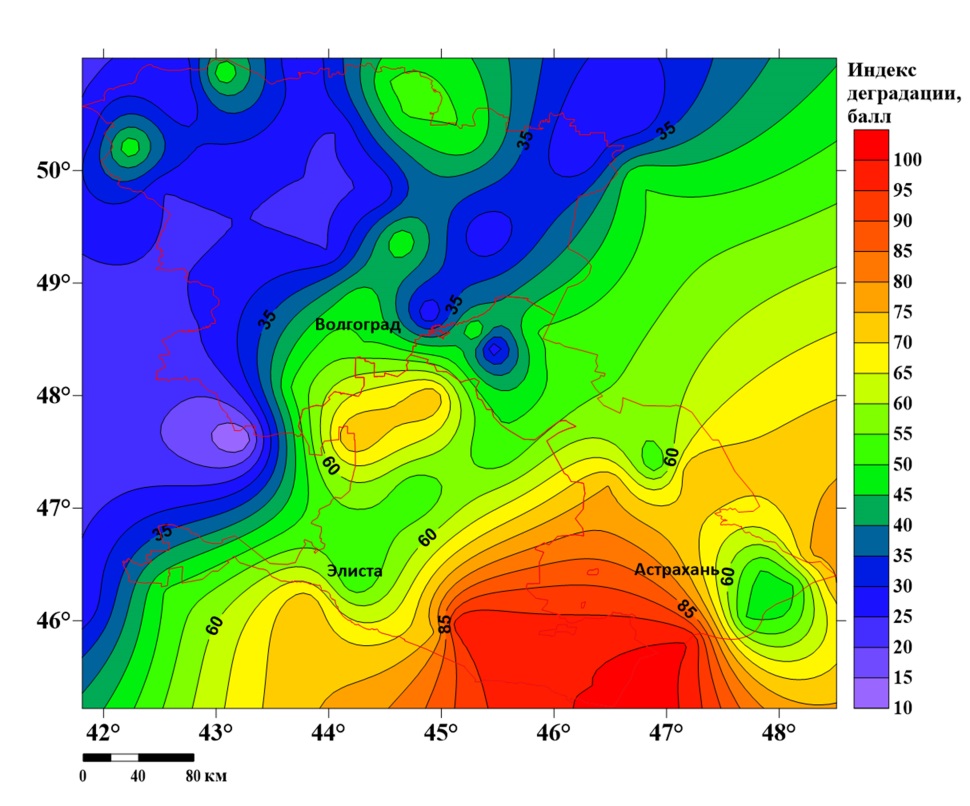 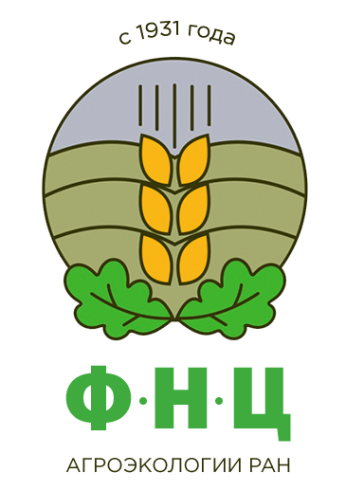 ФНЦ агроэкологии РАН
17
17. Деградация земель Волгоградского Заволжья
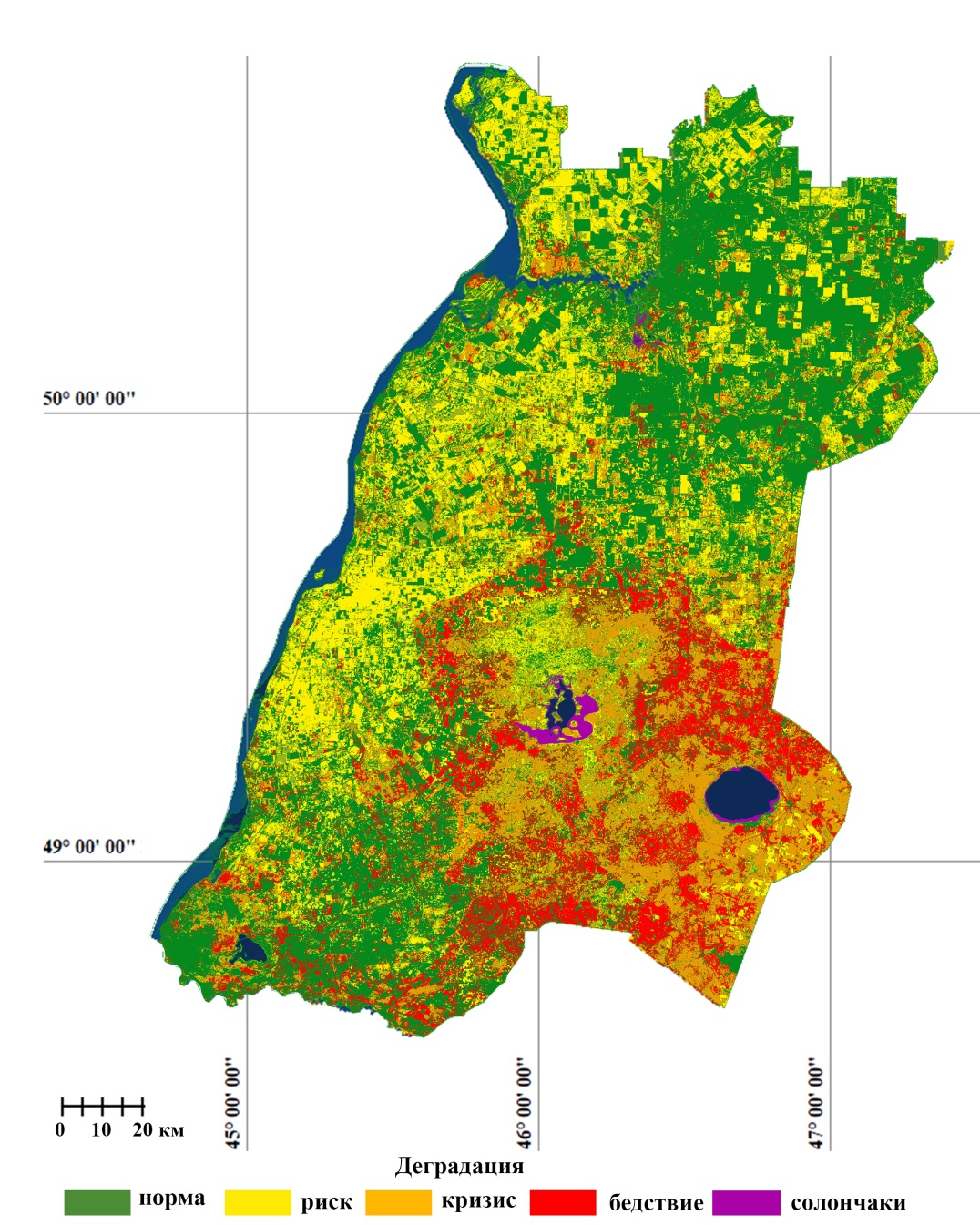 Площадь и уровни деградации земель 
Волгоградского Заволжья
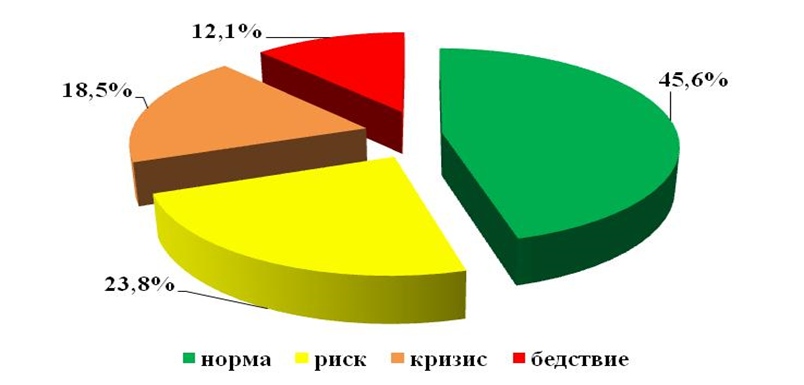 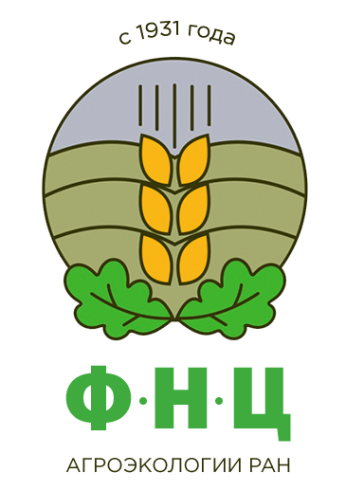 ФНЦ агроэкологии РАН
18
18. Деградация земель Астраханской области
Площадь и уровни деградации земель 
Астраханской области
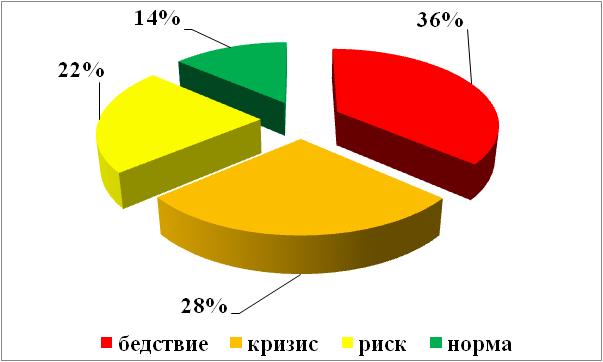 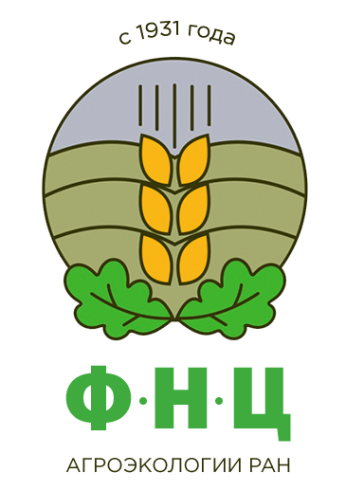 ФНЦ агроэкологии РАН
19
19. Деградация земель Республики Калмыкии, 2018 г.
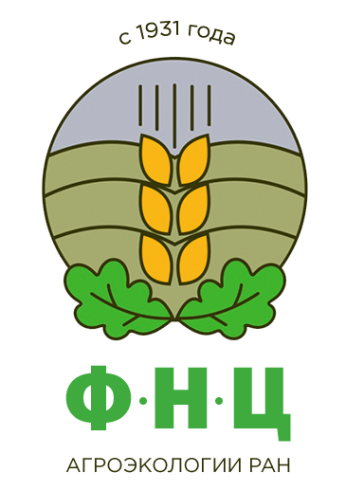 ФНЦ агроэкологии РАН
20
20. Схема основных таксономических единиц аридных пастбищ для целей фитомелиорации
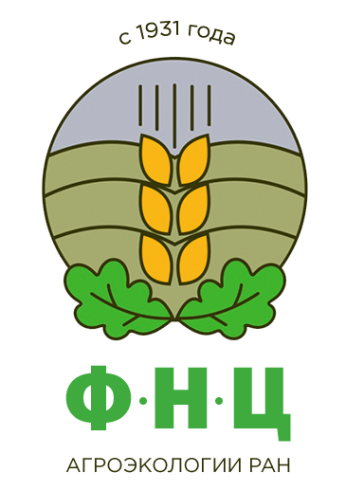 ФНЦ агроэкологии РАН
21
21. Лесомелиоративная карта
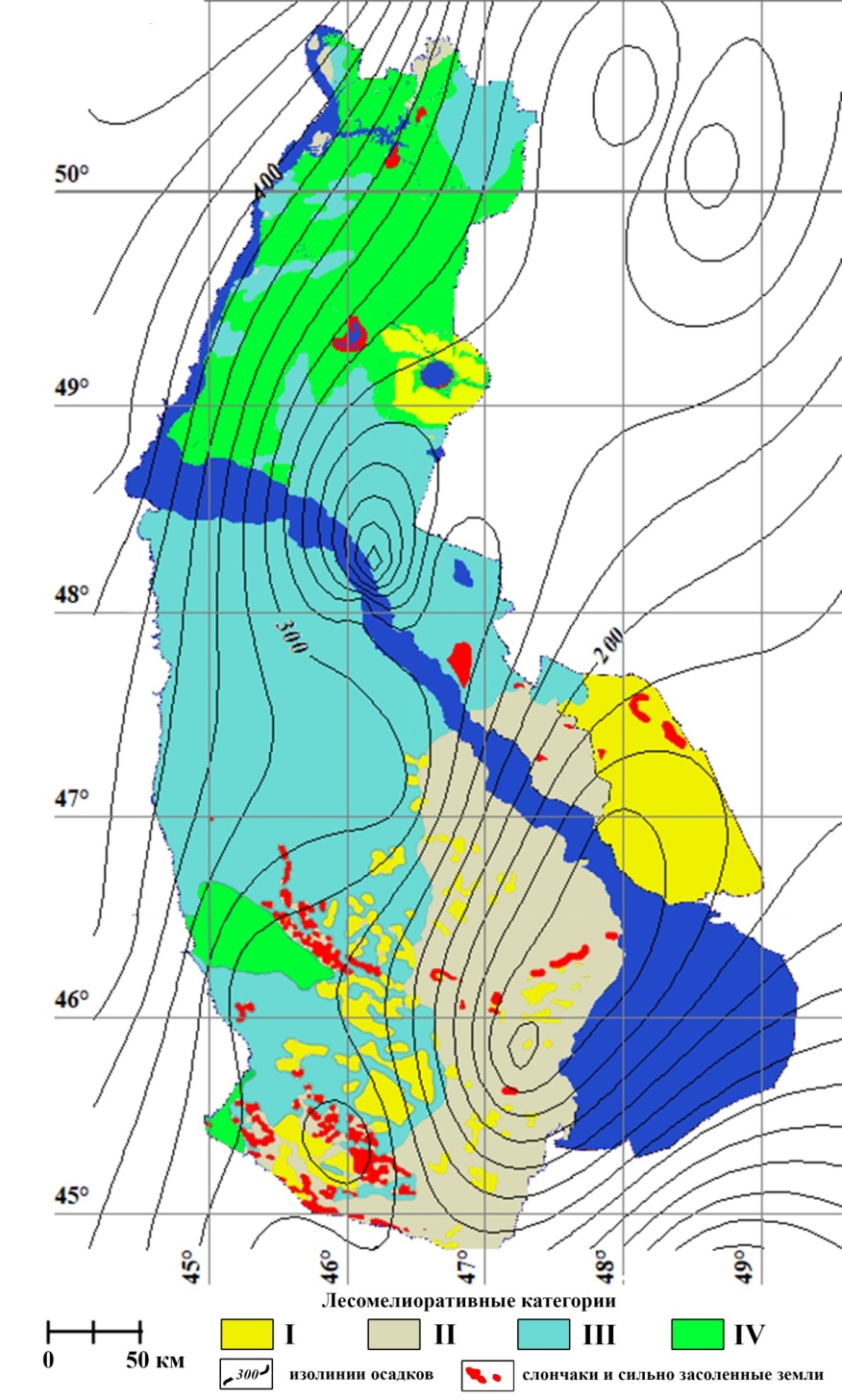 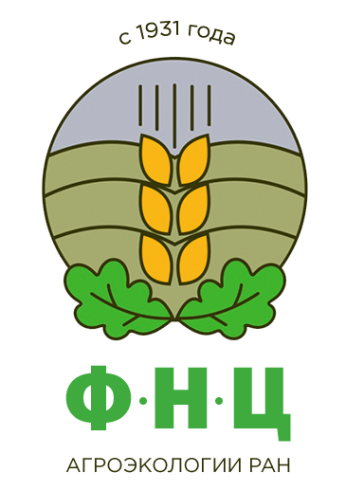 22. Инновационные экологически безопасные ресурсосберегающие технологии фитомелиоративной реконструкции и реабилитации деградированных и опустыненных  пастбищ
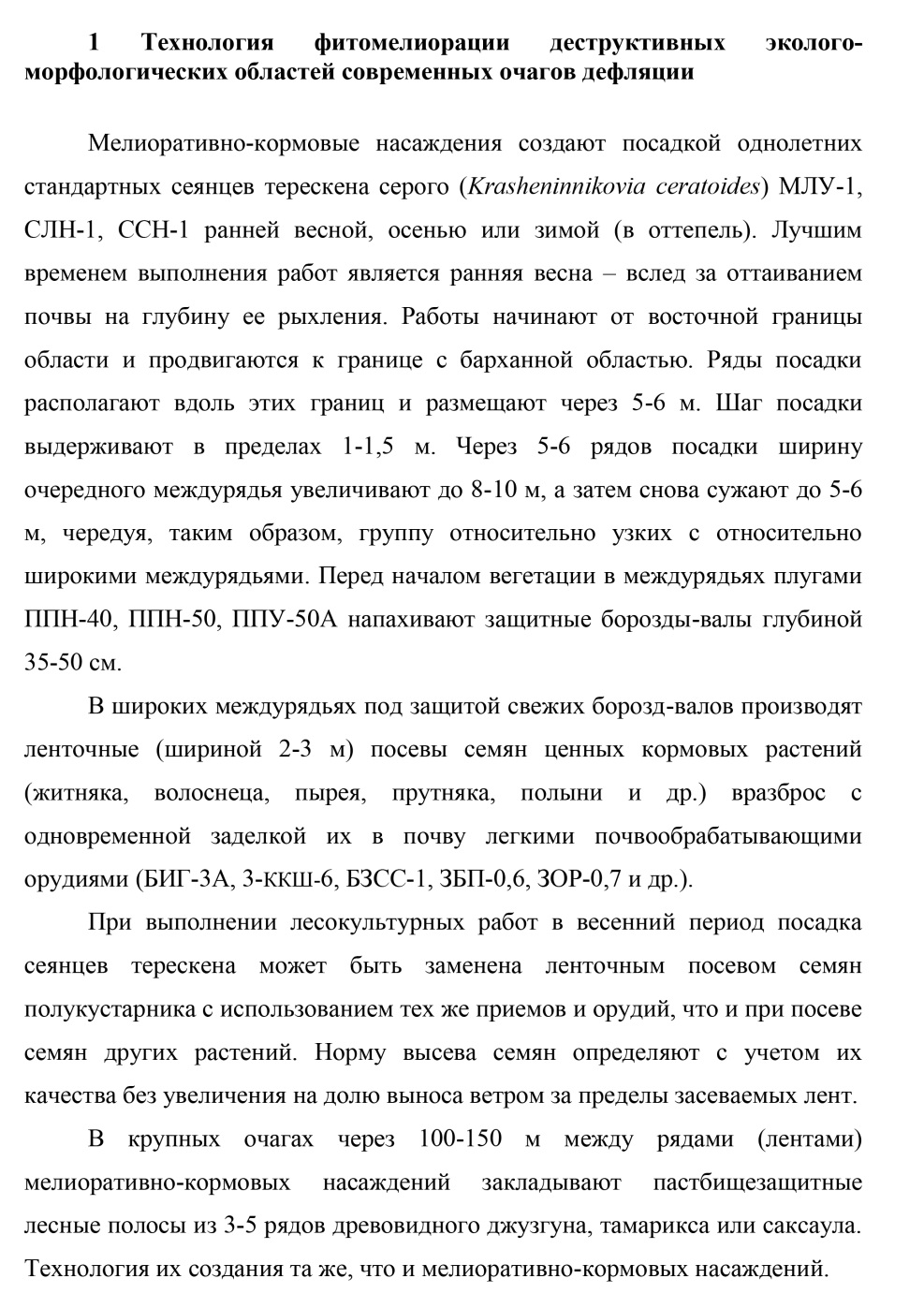 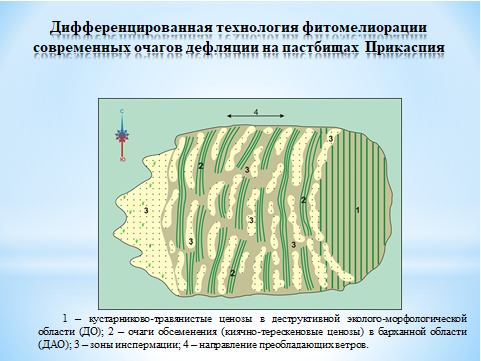 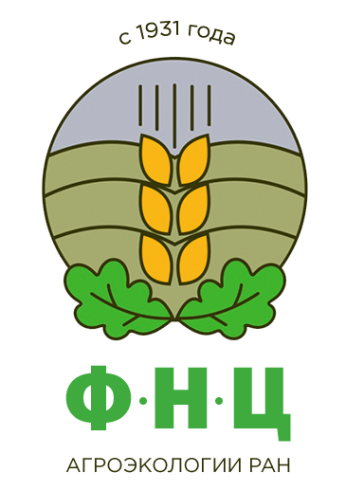 ФНЦ агроэкологии РАН
23
23. Инновационные экологически безопасные ресурсосберегающие технологии фитомелиоративной реконструкции и реабилитации деградированных и опустыненных  пастбищ
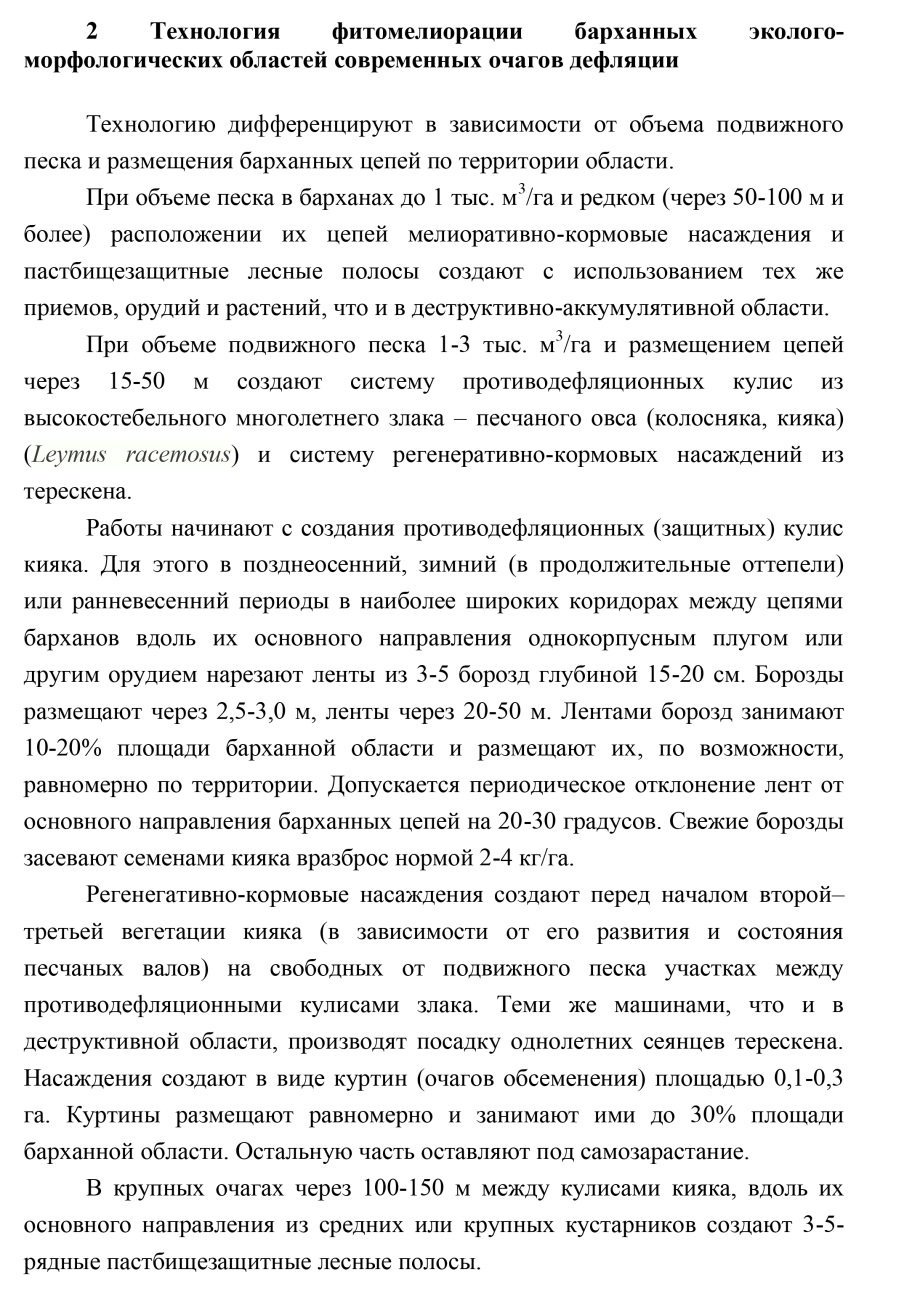 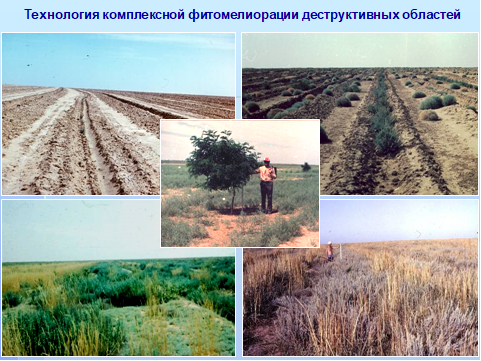 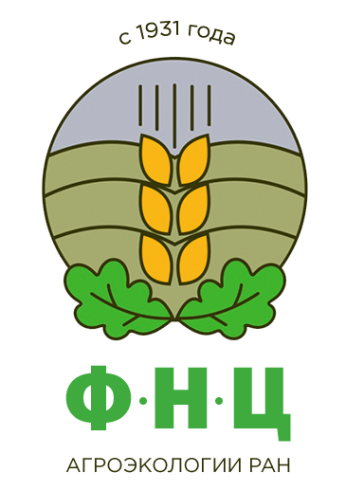 ФНЦ агроэкологии РАН
24
24. Инновационные экологически безопасные ресурсосберегающие технологии фитомелиоративной реконструкции и реабилитации деградированных и опустыненных  пастбищ
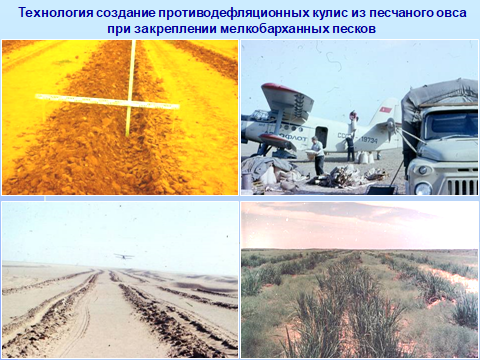 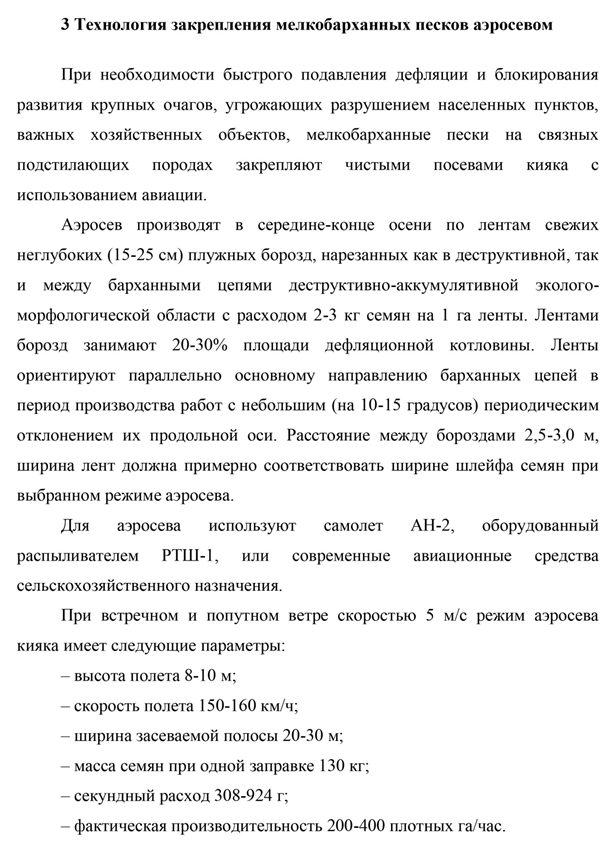 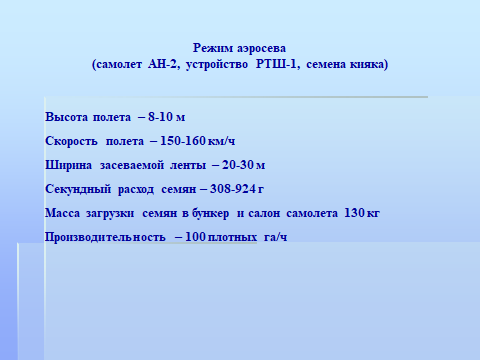 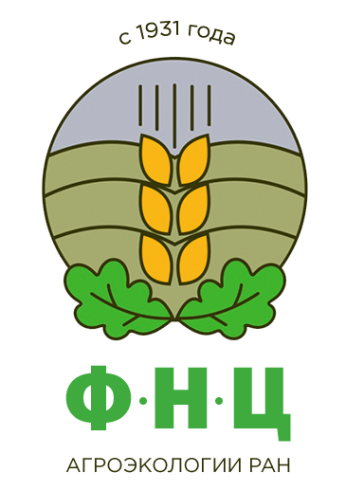 ФНЦ агроэкологии РАН
25
25. Инновационные экологически безопасные ресурсосберегающие технологии фитомелиоративной реконструкции и реабилитации деградированных и опустыненных  пастбищ
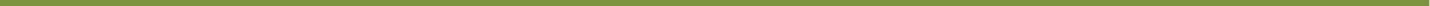 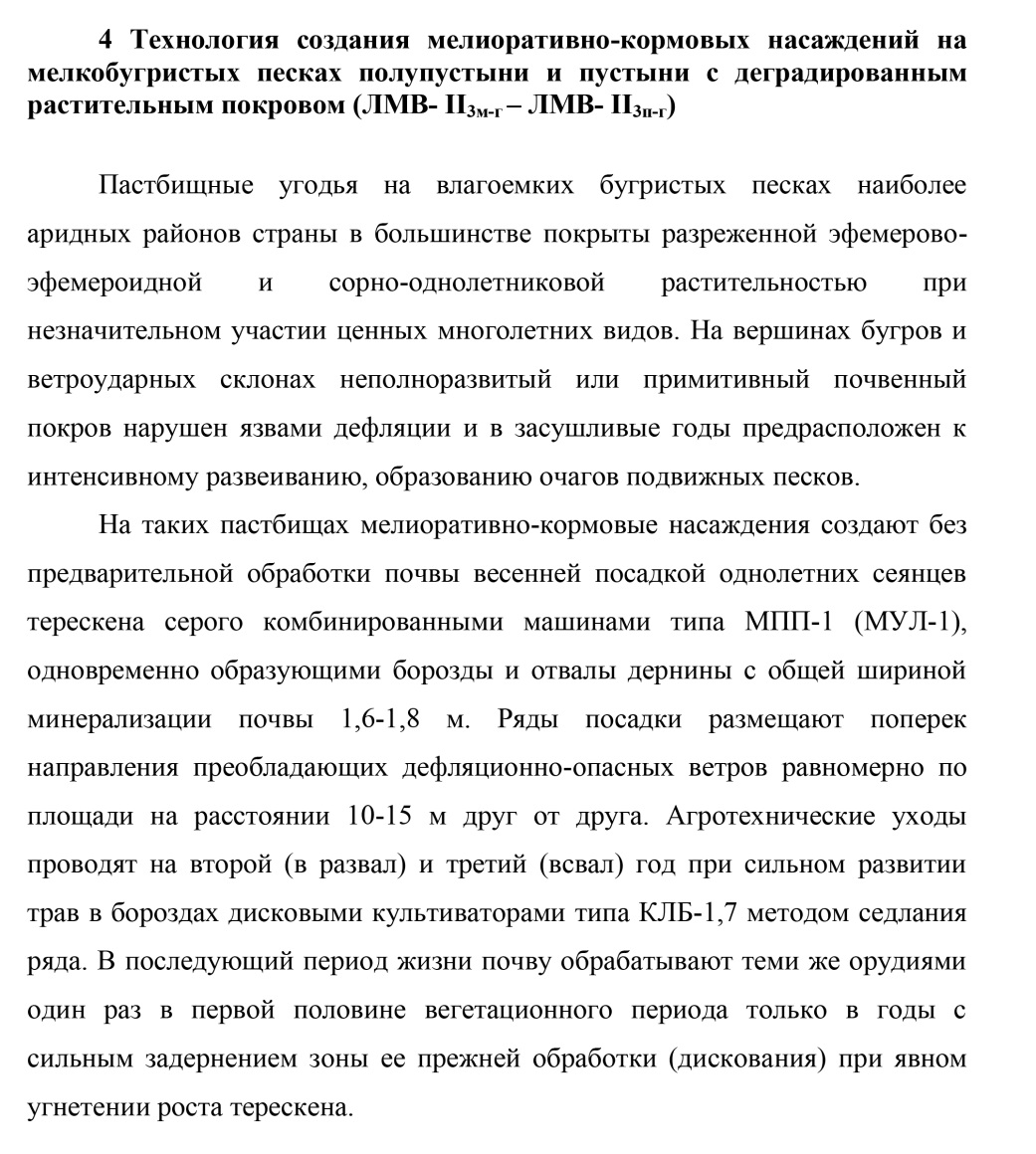 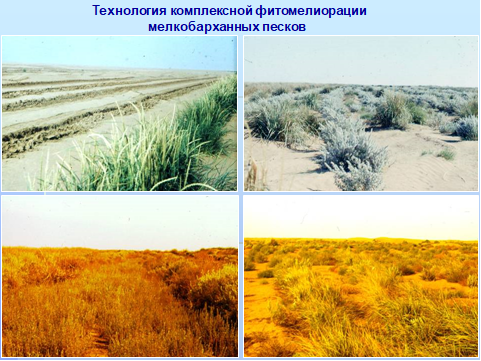 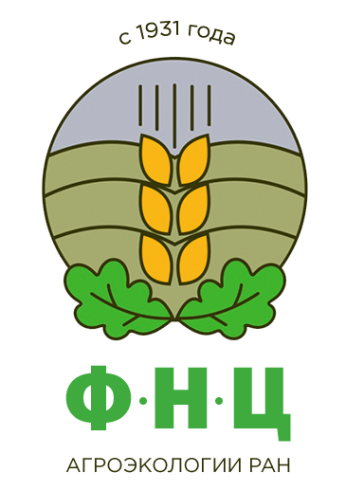 ФНЦ агроэкологии РАН
26
26. Стоимость мероприятий по фитомелиорации деградированных пастбищ аридной зоны (на 1 га)
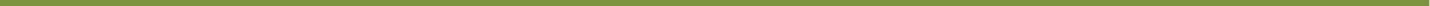 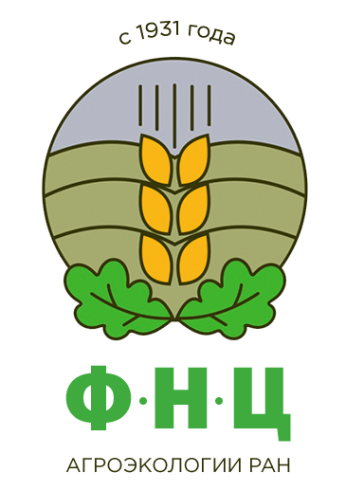 27
ФНЦ агроэкологии РАН
28. Первоочередные меры по борьбе с опустыниванием
Продолжить работы по проведению агролесомелиоративных и фитомелиоративных мероприятий на опустыненных пастбищах в рамках федеральной целевой программы «Развитие мелиорации земель сельскохозяйственного назначения России»

Восстановить работу спецподразделения Главка Черных земель МСХ РФ по фитомелиорации деградированных и опустыненных пастбищ.

Разработать вторую очередь Генеральной схемы борьбы с опустыниванием Черноземельских и Кизлярских пастбищ 

Разработать мероприятия по увеличению производства семян аридных кормовых культур, сеянцев и саженцев культур-закрепителей песков в необходимых объемах для выполнения фитомелиоративных работ в регионе

Оптимизировать норму нагрузки скота на пастбища. Строго придерживаться пастбищеоборотов.

Научным учреждениям принять активное участие в разработке и внедрении мероприятий по борьбе с опустыниванием земель и совершенствованием технологий залужения деградированных пастбищ

Решить социально-экономические проблемы сельских муниципальных образований расположенных вблизи очагов опустынивания
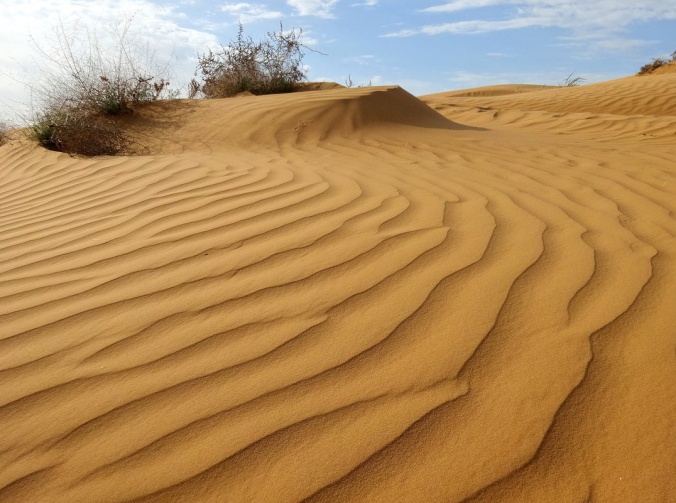 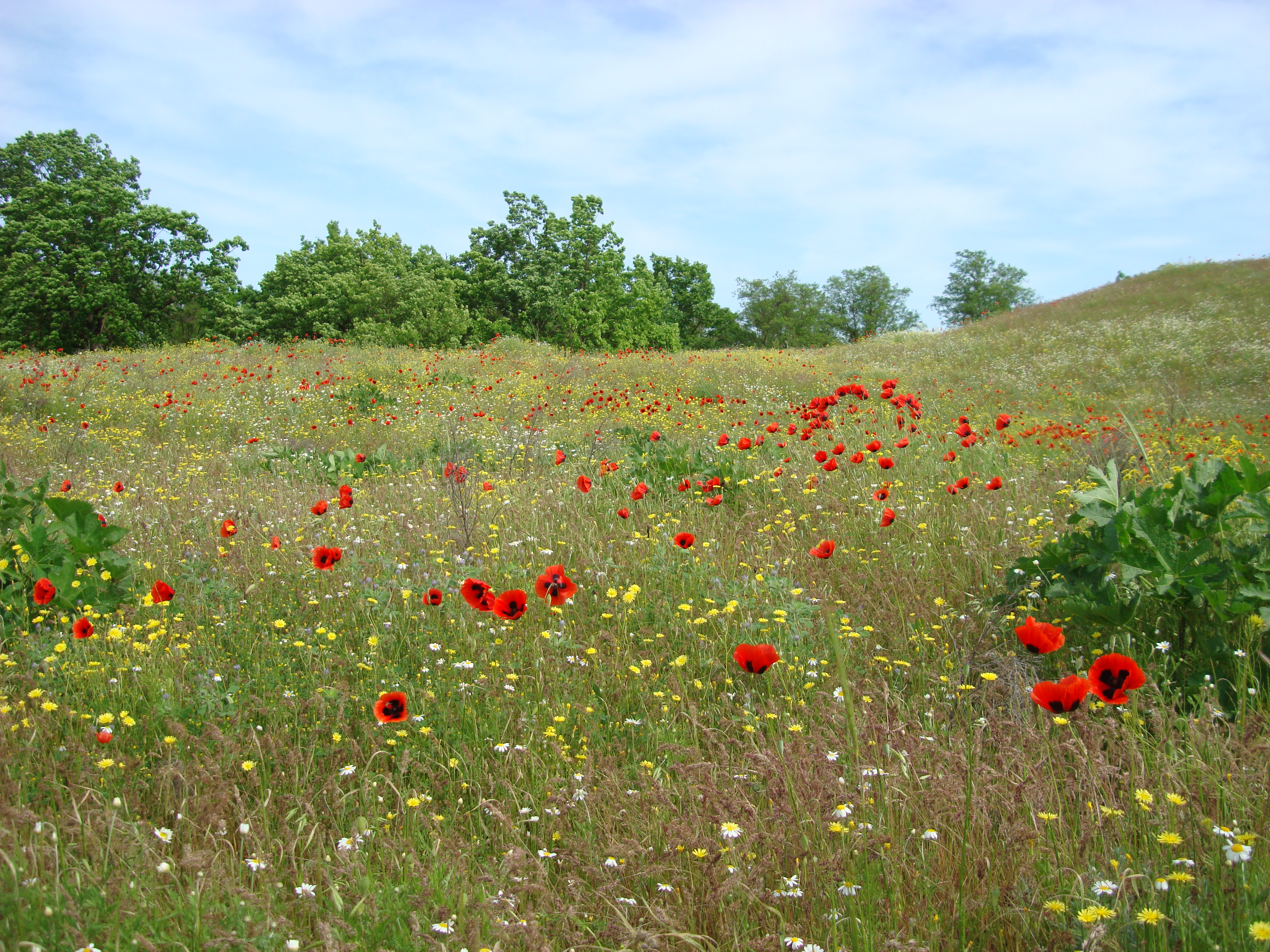 Благодарю за внимание